Running a festival stall, part 1
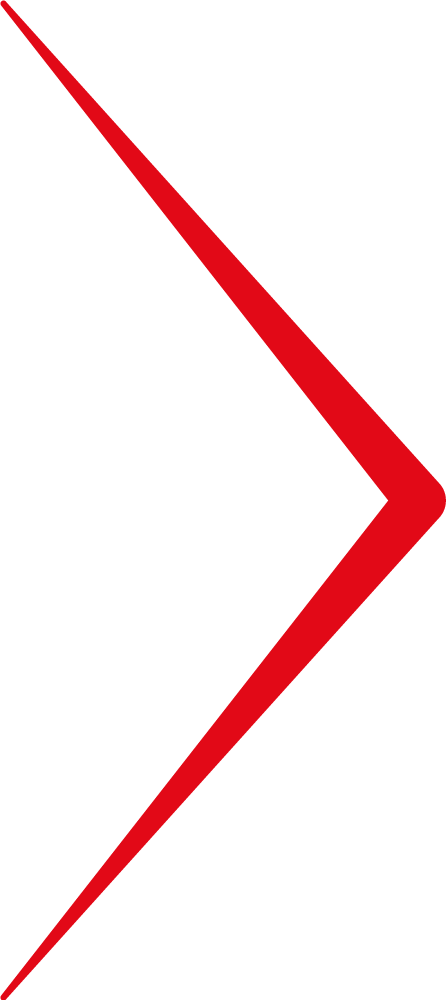 ALGEBRA – KEY STAGE 4
Mathematics content in this presentation
This slide is for information only and is hidden from the presentation. The mathematical content specifications in this presentation are those used in the Mathematics GCSE Subject content and assessment objectives and are identified in red.

A2: 	substitute numerical values into formulae and expressions, including scientific formulae
A3: understand and use the concepts and vocabulary of expressions, equations, formulae, identities, inequalities, terms and factors
A4: simplify and manipulate algebraic expressions (including those involving surds and algebraic fractions) by: collecting like terms
A5: understand and use standard mathematical formulae; rearrange formulae to change the subject
A23: generate terms of a sequence from either a term-to-term or a position-to-term rule
A24: recognise and use sequences of triangular, square and cube numbers, simple arithmetic progressions, Fibonacci type sequences, quadratic sequences, and simple geometric progressions (r n where n is an integer, and r is a rational number > 0 or a surd) and other sequences
A25: deduce expressions to calculate the nth term of linear and quadratic sequences
[Speaker Notes: From government specification content where:

All students will develop confidence and competence with the content identified by standard type
All students will be assessed on the content identified by the standard and the underlined type; more highly attaining students will develop confidence and competence with all of this content
Only the more highly attaining students will be assessed on the content identified by bold type. The highest attaining students will develop confidence and competence with the bold content.]
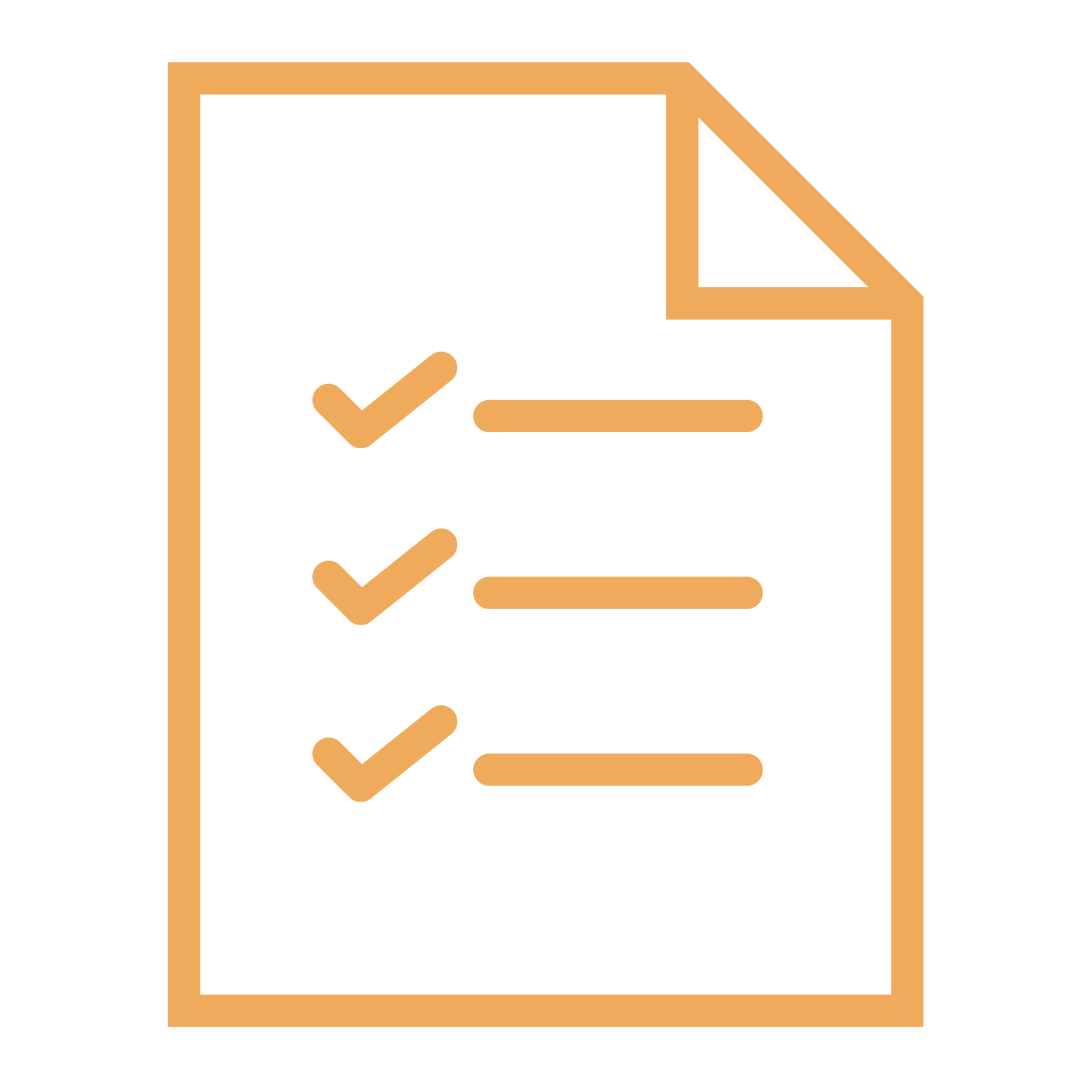 Homework AYou were asked to do the following:
Think about running a burger stall and identify the things you need to consider when planning to begin the business. Identify five key factors to consider (they should be the most important).

Have a look at the following website for some guidance:

https://www.bbc.com/education/guides/zc3gkqt/revision
[Speaker Notes: You can offer guidance to pupils by encouraging them to use a search engine and search for ‘starting up a business’. There are many sites available with enough information to provide some basic ideas.  The key issue is to encourage them to think about all of the key aspects of a business that will make it successful and then for them to begin to think about which might be the most important.]
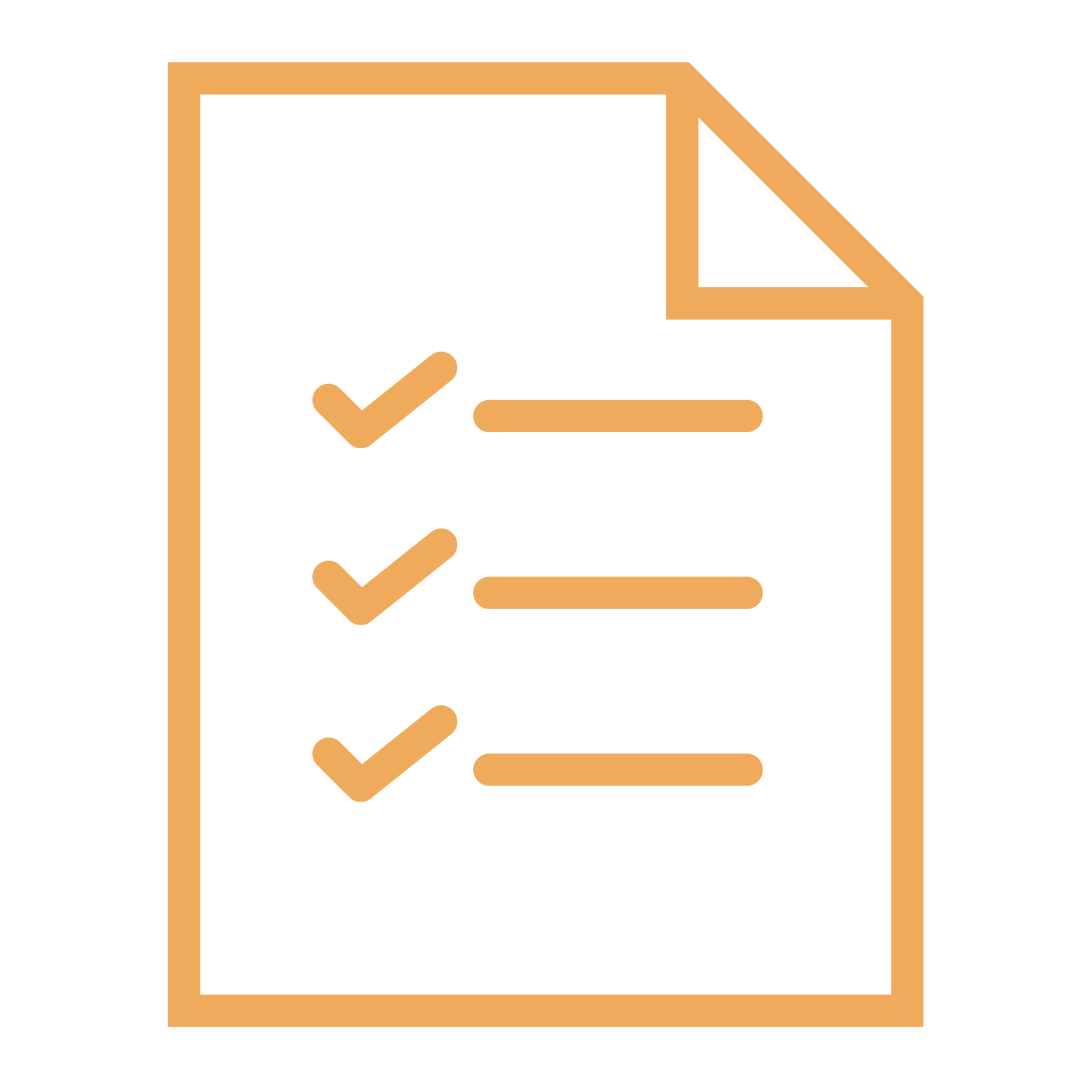 Homework ASome answers
What location should I use for the stall?
Customers: how many will I need? What sales will I achieve?
Will I need staff? Would they be part time or full time?
What money will I have to invest? The business needs to make a profit to survive and may need money to start it (buying stock, for instance, or paying rent).
Will I need a plan for the business? A plan will show what you anticipate happening over the next 12 months, including budgeting to finance the business and to make sure it generates enough cash to pay the bills.
[Speaker Notes: Location will be important as you will need to ensure you have enough customers passing by.
You will need to estimate how many customers or what level of sales are needed in order to earn a living.
If the business becomes big or has busy periods then extra staff will be needed.
All businesses take a while to earn profit. Cash will be needed at the outset to invest, pay staff, and so on.
A plan is essential month by month to make sure that the business has realistic targets to aim for.]
Running a small business
Janette runs her burger stall by herself in the centre of town. 

She orders stock, transports her stall to her ‘pitch’ in the local town square each morning, cooks the food (burgers, fries, sausages, etc.), makes the drinks, serves the customers, and goes to the bank to deposit the cash from her sales. It is a busy day each day!
[Speaker Notes: Janette runs a burger stall in her local town. She sets up in the market square every day at 10:00 and closes about six hours later, or when she feels that it is likely that there will be no further custom.

There are a lot of activities in running a stall. In many ways, it has many of the features of running a business of any size and we can see what that entails.]
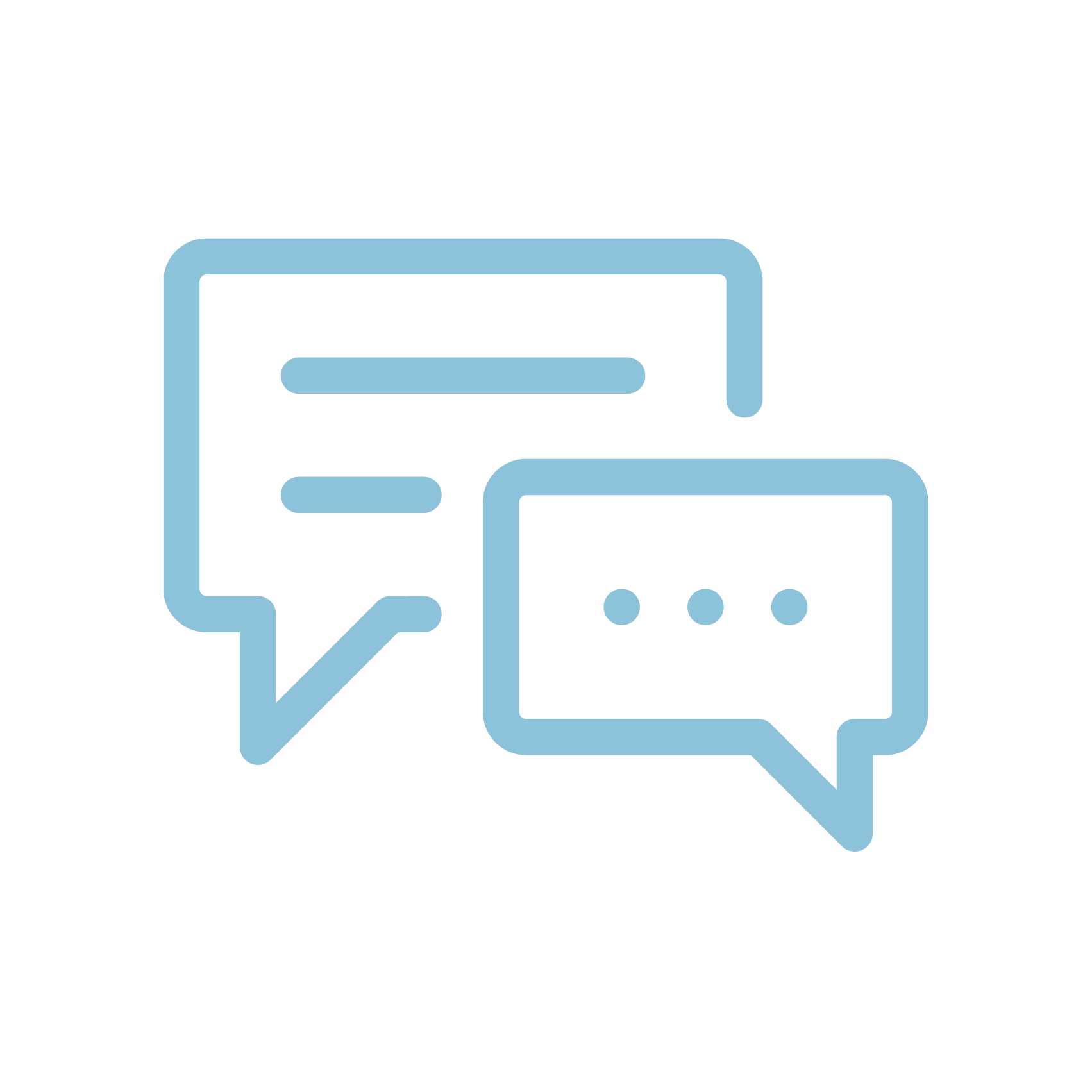 Task 1: stock
One of Janette’s major problems is to know how many burgers to buy each day. Generally, because she uses a freezer to store her stock, she tends to buy enough burgers to last three or four days. Janette knows that she can get a discount if she buys a lot of burgers and this suits her because she does not have to go and collect them so frequently.

Working in pairs, what factors do you think she should consider to decide how much stock of burgers to buy? 
Hint: think about financial and non-financial items and try to identify everything she might need to do in managing her stock. You should be able to come up with four or five items.
[Speaker Notes: The key aim here is to get the pupils to identify as many issues as possible. Identification of the boundary of the problem is an important first task before analysis of the issues begins. This is a straightforward task that can be as detailed as possible and it is important that pupils are encouraged to go into as much detail as they like.

Say the following: Try and identify as many tasks as possible. Be as detailed as you can and break down the tasks into smaller and smaller tasks to reach a point where nothing is missed out.]
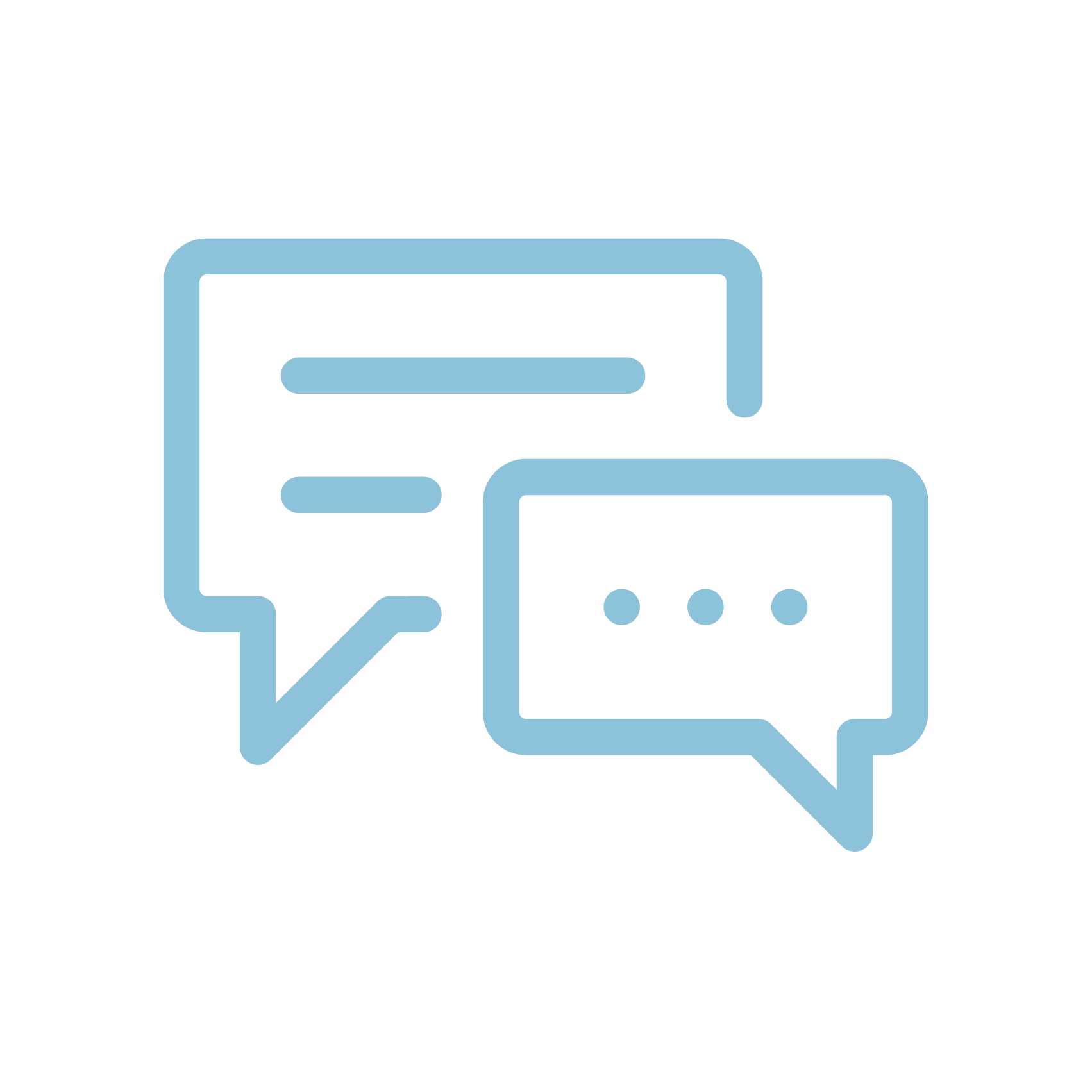 Task 1: stockSome answers
Price of burgers and how much cash she has available to buy bulk stock
Availability of freezer space
The discount for buying bulk stock
Health and safety regulations governing how long food can be kept
The petrol and possible parking costs of going to collect the burgers (the more times she collects the more petrol she will use for the car)
The likely demand each day and whether leftover stock can keep for the next day
What stock she has left over from the previous day
The time she has available to travel to collect the burger stock

There may be other items that you have identified.
[Speaker Notes: The point to bear in mind is that there is a lot of detailed activity for Janette to run her business each day. The more detail the pupils are encouraged to think about, the better. For both maths and finance, attention to detail is critical in resolving problems.

While not listed, pupils might mention the fact that the significant amount of time that Janette takes to run her business means that she has less time for leisure activities. This is an important issue but it is not one we will otherwise highlight.]
To the festival!
Janette would like to attend the Mad Music Mayhem Festival during the summer where she could earn more money for her business and also take in the fantastic atmosphere. She needs some help planning for it because she has never done this before.
Planning for profit
The festival will last three days. Janette knows that her profit over the three days at the festival will largely be determined by how many burgers she sells and her decision about whether to attend the festival will be based on this.
[Speaker Notes: This, and the next few slides, are instructional in terms of setting up the context in which algebra skills are going to be used. The context is straightforward and a key point will be to emphasise to the pupils that running a business is what many of them will end up doing and that the profits they earn will be their ‘wages’.

For people running small businesses, profit is their ‘wages’ or ‘earnings’. Profit is what is left over after paying all of the costs of running a business. As with running her stall at the normal pitch in the town centre, it is important to gather all the facts to make a judgement about whether it is worthwhile to attend the festival. Again, attention to detail is going to be critical. We’re going to use some maths, using this detail, to help Janette make some important decisions while she is at the festival.]
Costs of running a stall, part 1
Here are some of the things that Janette is thinking about in relation to the festival:
Food costs to buy in – she may need extra stock
Power (electricity or fuel for generators) – she must be sure that she has a power supply
Pitch costs – these are likely to be high
Petrol costs to get the stall to the festival – it is over 75 miles from where she lives
[Speaker Notes: This is essentially a reminder of the results from Task 1. The important additional point is the distinction between costs that vary with the level of sales (variable costs) and those that do not vary with sales. This distinction will be important in building up to the mathematical analysis of the problem.]
Costs of running a stall, part 2
Fixed and variable costs

Janette knows that her costs can be variable or fixed. A variable cost is one that changes with the number of burgers sold. For example, the more burgers Janette sells, the higher her burger costs to buy as stock and, so, burger costs are variable. Some costs do not vary with sales. For example, Janette will have to pay pitch costs which are set by the day and are not affected by how many burgers she sells.
[Speaker Notes: This is an important slide as the distinction between fixed and variable costs will indicate to Janette what factors will influence her costs and therefore profits. This will be important in understanding how to create an algebraic expression for profit to be done in a later slide.]
Making a profit
How does Janette make a living? She has to make a profit by selling enough burgers to earn more than her total costs. For example, if Janette received £240 for selling burgers in one day, paid £60 to buy the burgers from a wholesaler, and paid £50 to pitch her stall then her profit or earnings for the day would be:
Money received from selling burgers	£240
Money paid out:
To buy in burgers	 -£60
To pitch the stall	-£50	
           	Profit £130
[Speaker Notes: It is important that Janette makes a profit because these are her wages or earnings. Profit is defined as the surplus of money received from sales less the costs. 

Make a point to say that this is a simplified example because there may be other costs involved. The other important point to make is that we need to help Janette to understand how her profit changes with different circumstances, like going to the festival. This is where algebra is going to help, as we will see.]
Creating a formula for profit
At her normal pitch location at the centre of town, it costs £50 per day to hire a pitch space. 
Janette pays £120 for 150 burgers. The cost per burger is therefore £120/150 = 80p. She normally sells all of these and finishes work for the day when she runs out of burger stock. She sells her burgers for £3.20 each. 
We can see how sales, costs and profits vary with the number of burgers sold in the following diagrams …
[Speaker Notes: We’ve simplified the problem and, so, we do not directly consider other food costs associated with the burger such as bread buns or sauces.]
How do sales and costs vary with the number of burgers sold?
DIAGRAM 1
[Speaker Notes: Indicate the relationships involved in diagram 1. 

In diagram 1, the value of burger sales increases with the number of burgers sold, as does the amount of variable cost.  Sales = price per burger x number of burgers sold. 

Variable costs are the costs of the burgers that Janette buys for resale. Variable cost = cost per burger x number of burgers sold. The fixed costs, on the other hand, do not change with the number of burgers sold. Fixed costs at the festival are the pitch costs.  Fixed costs = pitch costs per day x number of days using the pitch.]
How does profit vary with the number of burgers sold?
DIAGRAM 2
[Speaker Notes: Indicate the relationships involved in diagram 2. 

In diagram 2, the profit line is plotted. Profit is calculated as sales less variable costs less fixed costs. It is important to realise in this diagram that the profit (orange) line is the vertical difference between sales (blue line) and total costs (green line). Specifically, this can be demonstrated where zero profit arises when sales equals total costs.

Say the following: Underlying these diagrams are relationships between sales, costs and profit that we can represent mathematically. Now that we understand the profit relationships in Janette’s business, we can begin to help her with some decisions.]
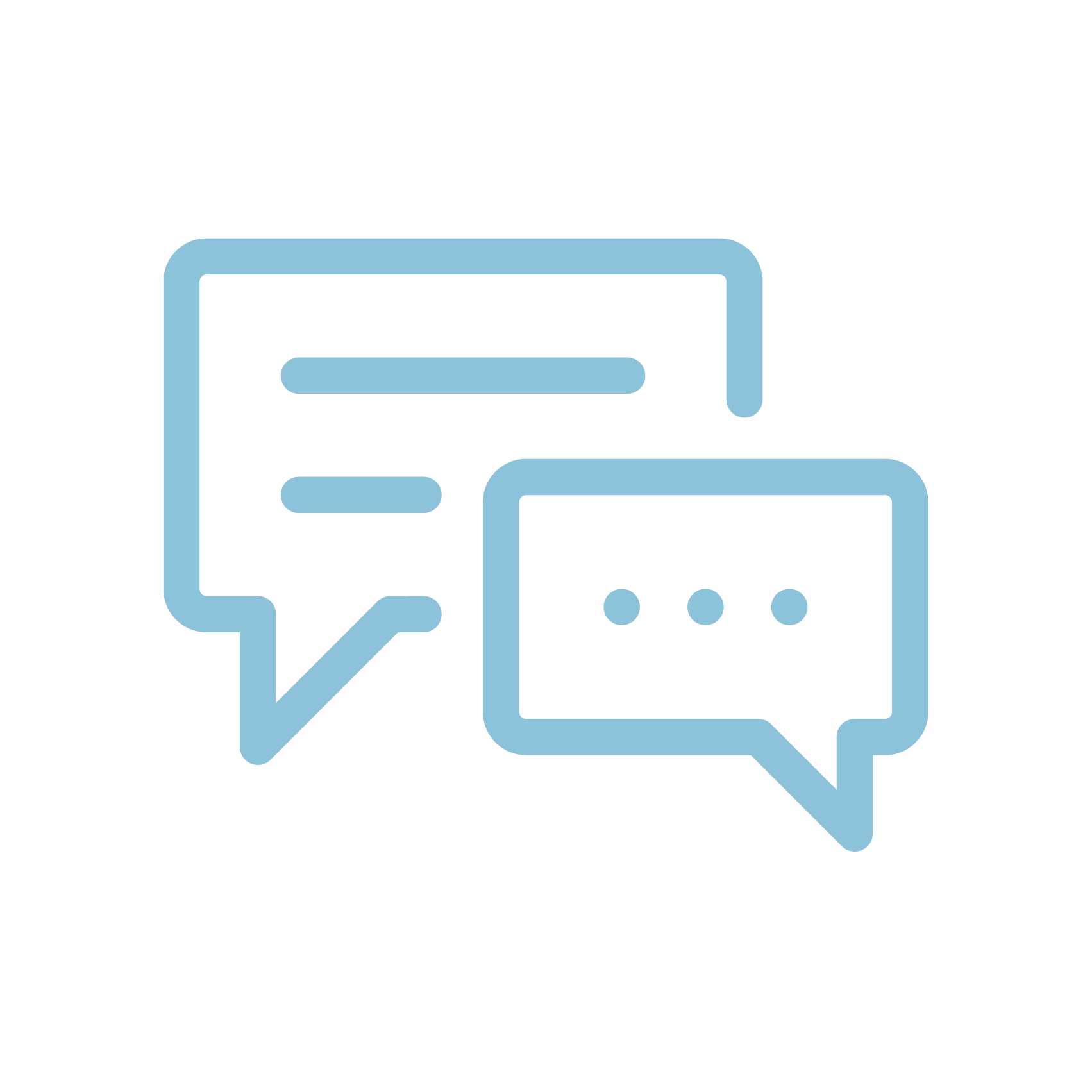 Task 2: creating a profit formula
Using your understanding from the diagrams, create a formula for Janette’s profit. Use the following:
R = profit
P = price at which each burger is sold
C = cost of each burger to Janette to buy
F = fixed costs of setting up the pitch
B = number of burgers sold
Confirm that you have the correct formula by showing that Janette’s profit will be £310 using the following data:
Janette sells 150 burgers 
Each burger sells for £3.20 each 
The cost per burger for Janette to buy is 80p 
Pitch costs are £50
[Speaker Notes: This reinforces what has been covered in the previous slide.

It might be worthwhile hinting that the revenue (sales) that Janette receives will depend on the number of burgers sold. The variable costs will also depend on the number of burgers sold but the fixed costs will not alter. This should give pupils an idea about how to create the formula for profit. If they are struggling with this, refer them to slide 9 which shows the basic profit relationship. They then have to use this basic relationship to create a formula to calculate profit for any level of burger sales, B.

Note on fixed costs: these do not vary with sales. They are sometimes referred to as ‘period costs’ since they depend – like rent or pitch costs – on an amount of time. To be accurate, they can vary with time but they are fixed in relation to sales.]
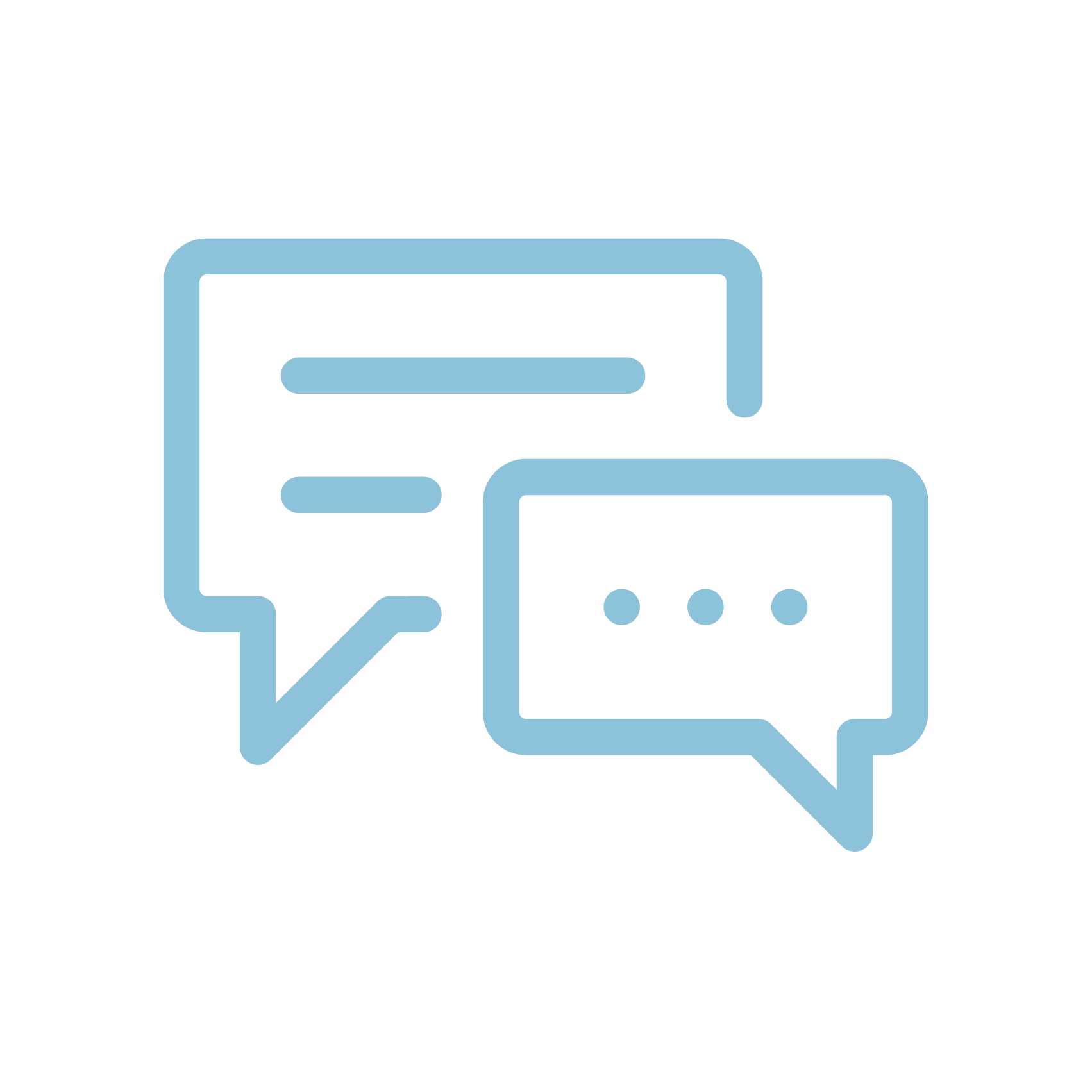 Task 2: creating a profit formula
Answer 
Using the information we have been given about Janette’s business, we can see that her profit can be calculated using the following formula:
		R = P x B  - C x B - F.   Or more succinctly: 
	R = (P - C) x B - F
R = profit
P = price at which each burger is sold
C = cost of each burger to Janette to buy
F = fixed costs of setting up the pitch 
B = number of burgers sold
[Speaker Notes: This formula recognises that profit depends on the number of burgers sold, B. Pupils may have developed a variety of different formats for this formula. 

It might be worthwhile pointing out that the part of the formula, (P-C), is given a special term: contribution.]
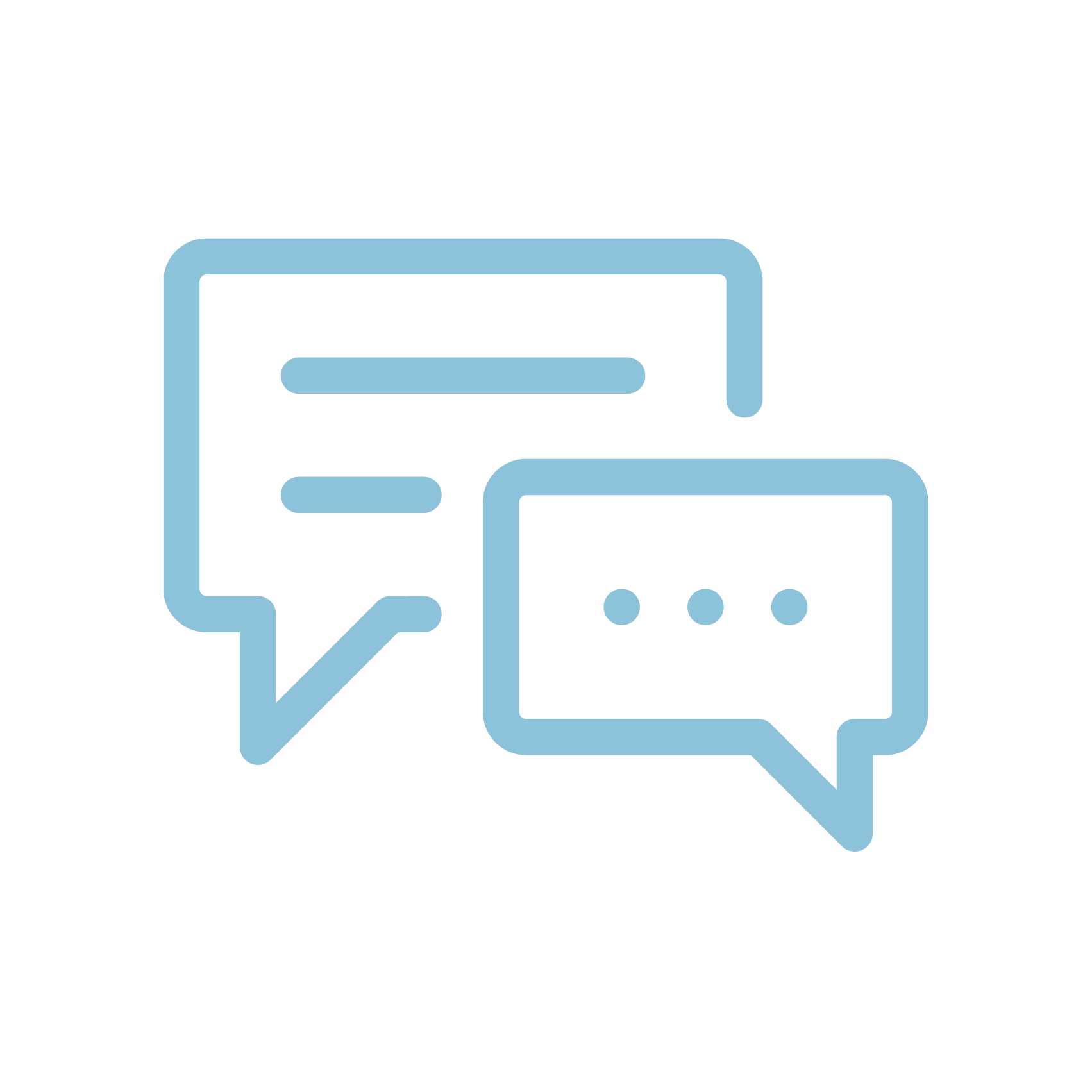 Task 2: creating a profit formula
Answer example 
Confirm that you have the correct formula by showing that Janette’s profit will be £310 using the following data:

Janette sells 150 burgers 
She sells her burgers for £3.20 each 
The cost per burger for Janette to buy is 80p 
Pitch costs are £50

R = (P - C) x B - F = (3.20 - 0.80) x 150 - 50 = £310
[Speaker Notes: The advantage of using the formula is that it allows us to calculate any profit figure for any price, burger cost, and fixed cost. The formula is general and can be applied to any situation. That is the great power of formulae!]
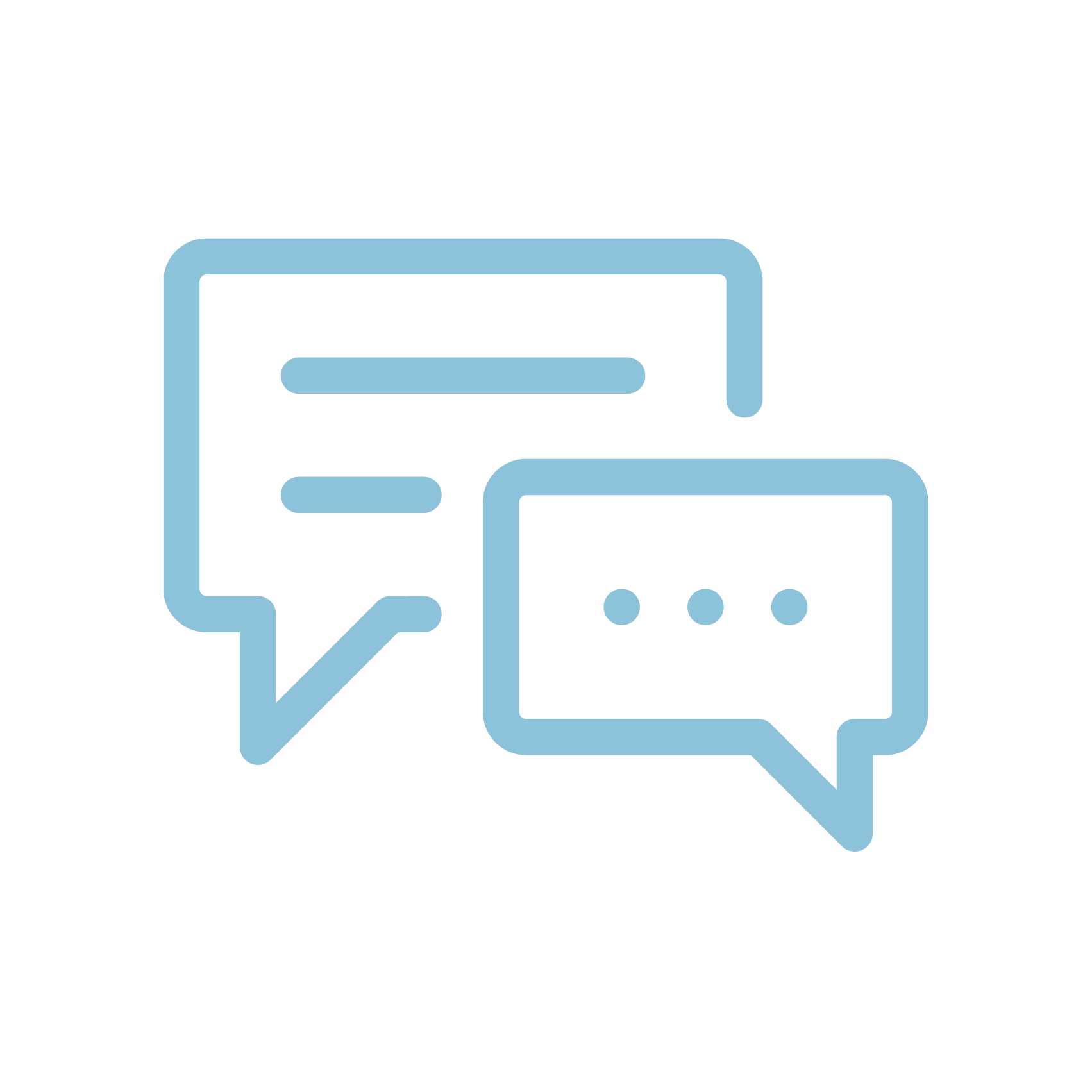 How much profit would Janette make if she sold 200 burgers?
[Speaker Notes: Let’s have a look at another example with a different level of burger sales.]
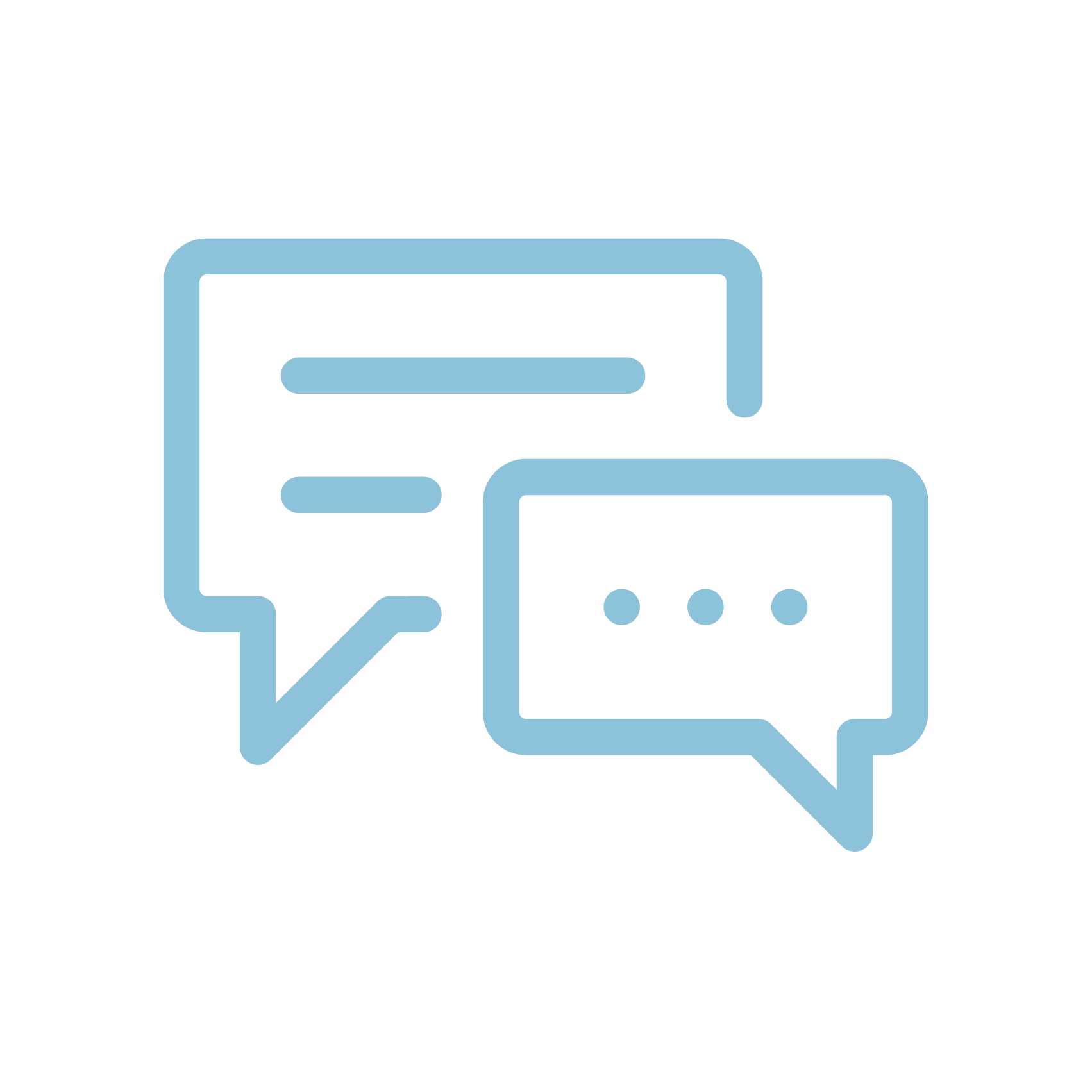 Profit with 200 burgers
R = (P - C) x B - F = (3.20 - 0.80) x 200 - 50 = £430
[Speaker Notes: Note that fixed costs do not change.
Clearly, the more burgers that Janette can sell the more profit she can make.]
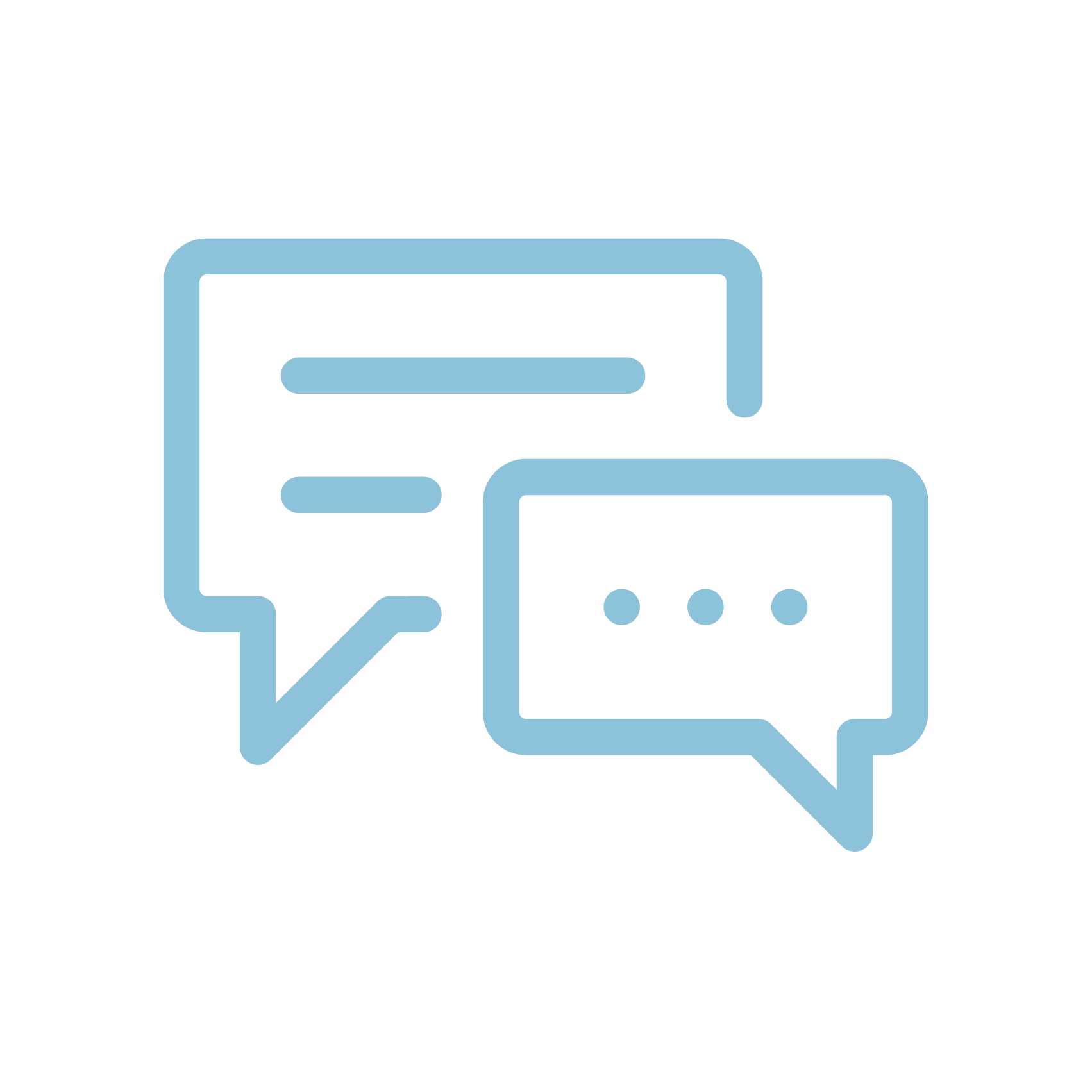 Task 3: calculating profit
The contract to attend the festival offers two pitches: close to the stage or close to the car park. The pitch cost is regarded as a fixed cost. The pitch cost close to the stage is £444 per day and the pitch cost close to the car park is £120 per day. 
Janette plans to charge £3.20 per burger which would cost her 80p to buy. Using the profit formula you have calculated, solve the following:
If Janette sold 185 burgers per day, how much profit would she make for the three days if she pitched her stall at the car park? 
How much profit would she make for the three days if she pitched her stall at the stage?
How many burgers would Janette need to sell for the three days in order to make a profit of at least £2,100 if she pitched her stall at the stage?
[Speaker Notes: Now, let’s explore how we can help Janette with her decisions about the festival. We’ll use the profit formula that we’ve calculated to answer a few questions
Work in your pairs together on these problems.

Note that questions 1 and 2 should be fairly routine and are designed to build up some confidence. Question 3 will require pupils to make B the subject of the formula and will therefore require some skills of rearranging a formula in order to complete it successfully. It might be worthwhile to explain that B should be made the subject of the formula as a hint to the pupils.]
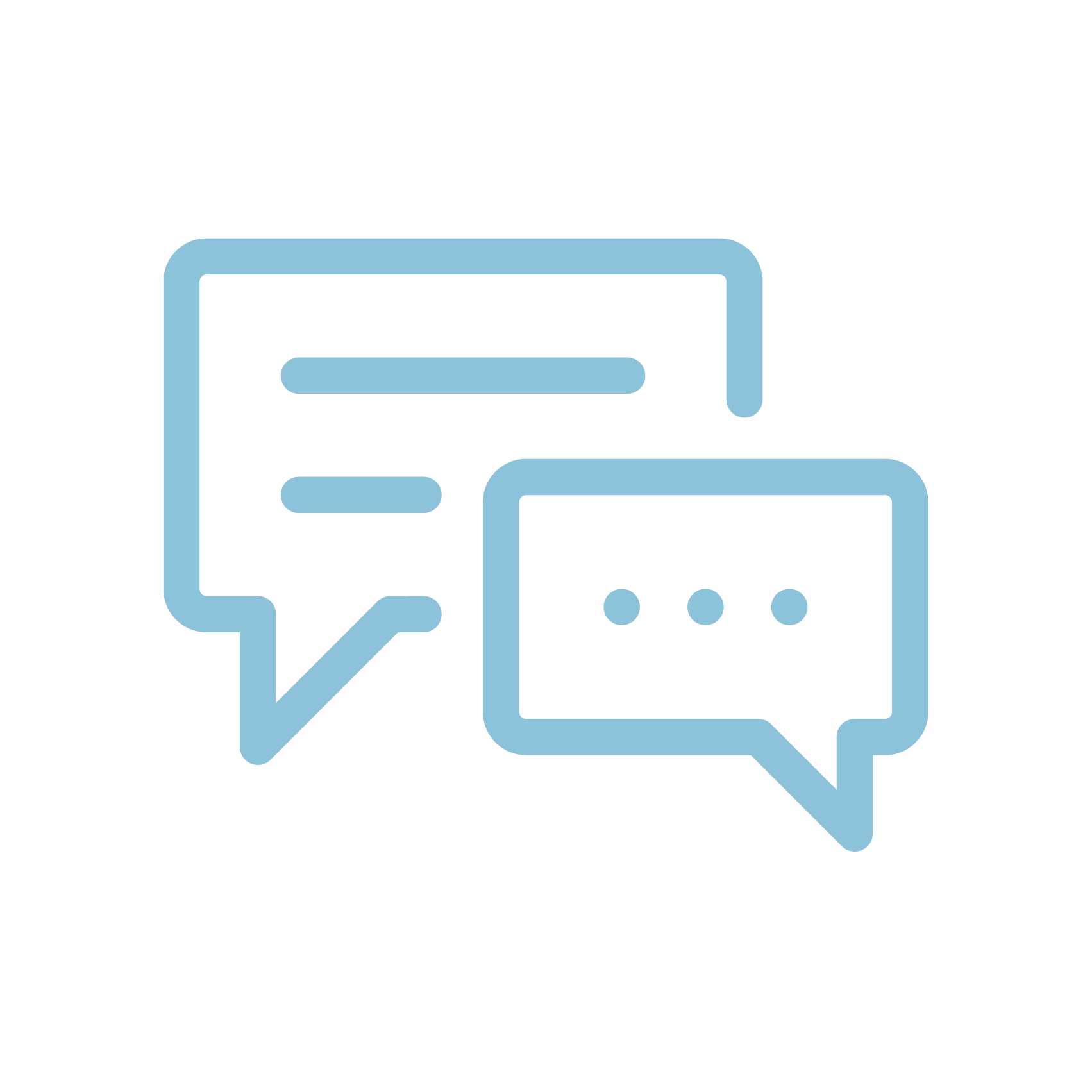 Task 3: calculating profit
Answer 
1. Using the profit formula and the other available data, the answer would be:
R = (3.20 - 0.8) x 185 - 120 = £324 per day or £972 for three days.
2. If located at the stage the profit would be:
R = (3.20 - 0.8) x 185 - 444 = £0 per day and, obviously, £0 for three days.
There is no profit made at this level of sales (and no loss either). The sale of 185 burgers per day is given a special name and it is called the break-even point. This is the break-even point if located near to the stage. The break-even point close to the car park is different because the fixed costs are different.
[Speaker Notes: The break-even point is an important concept to understand. Remember that profits are equivalent to earnings for Janette and she needs to know just how many burgers to sell before she earns any money for herself. Break-even recognises that profits for Janette are only calculated after all of her other costs are paid. Only by knowing the break-even point can Janette be clear about how many burgers to buy, how much trade or sales to anticipate or work toward, and how both of these need to be considered to ensure that the difference she makes between buying and selling burgers is enough to pay for her pitch costs.

This final point is dealt with further in the answer to question 3.]
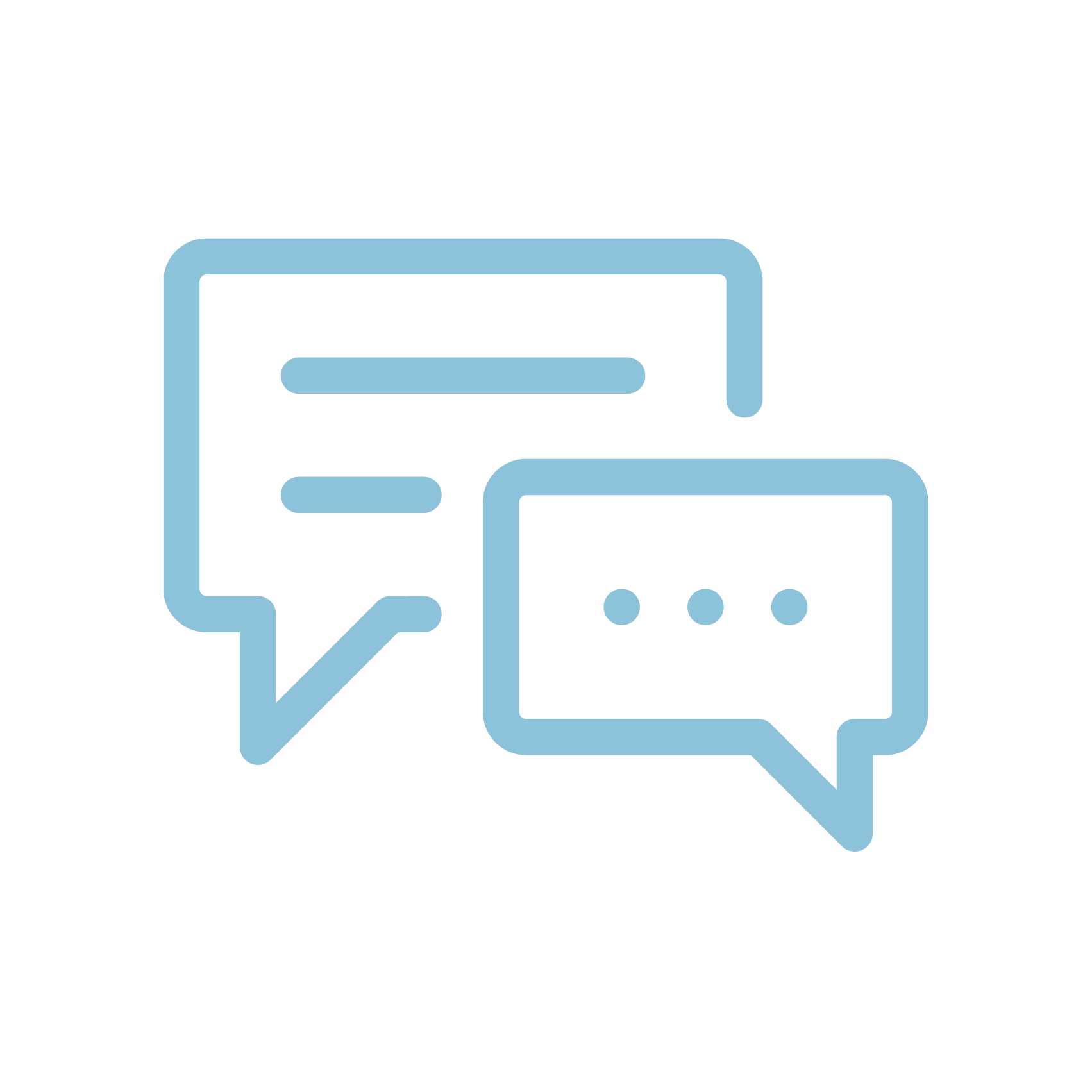 Task 3: calculating profit
Answer 
In order to answer how may burgers are needed to make a profit of £2,100 over the three days, we have to make B the subject of the formula. It can be re-arranged, as follows:
[Speaker Notes: This slide can be used as a hint if pupils are not certain about how to proceed.]
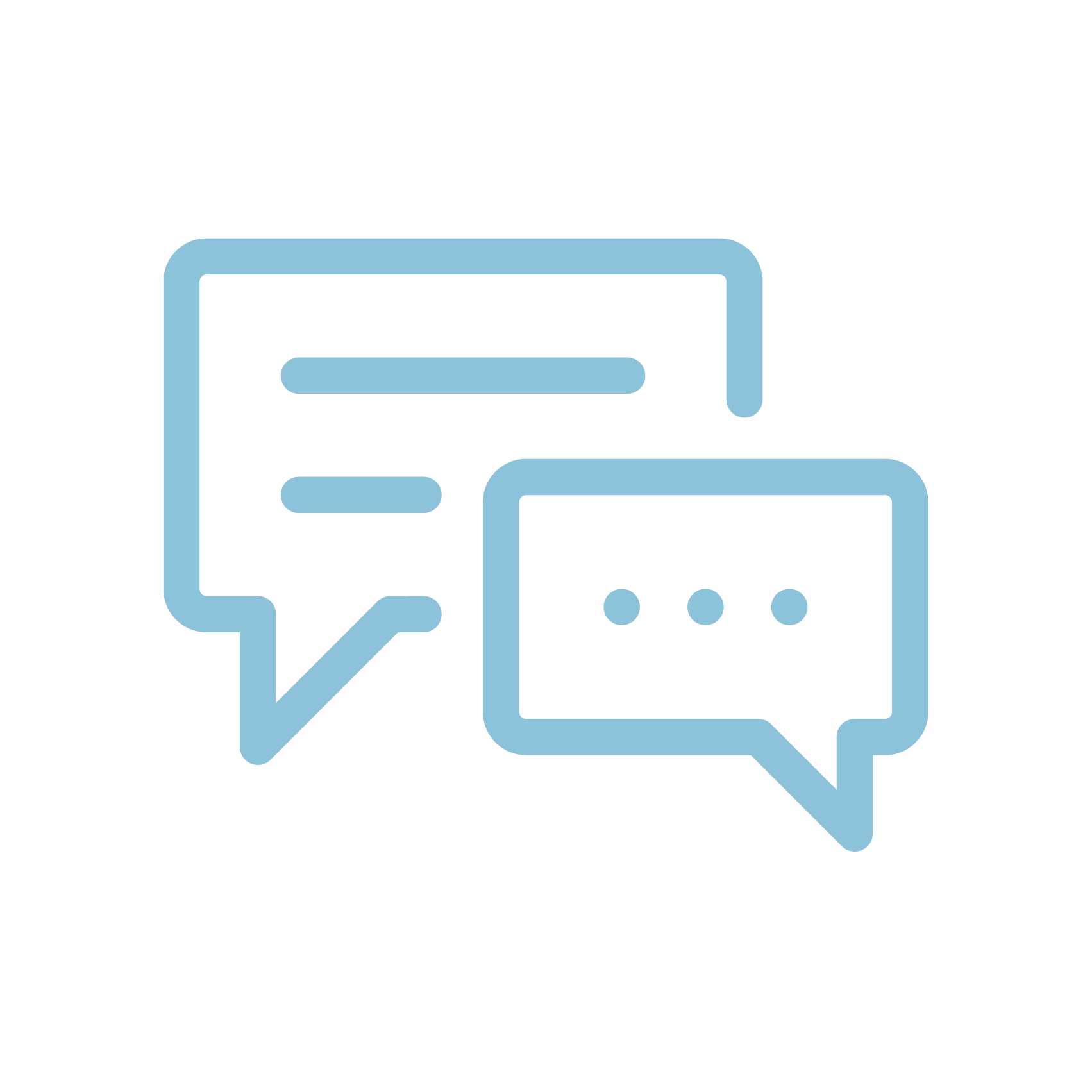 Task 3: calculating profit
Answer 
Re-arrange the profit formula:
R = (P - C) x B - F
Begin to isolate B by adding F to both sides:
R + F = (P - C) x B. 
And dividing both sides by (P - C) gives:
R + F
R + F
= B
OR
B =
P - C
P - C
[Speaker Notes: We need then to find values for R, F, P and C in order to determine B. If Janette wants a profit of £2,100 then that figure becomes the value of R. The values of C, P, and F are already given. The values can then be inserted into the derived formula. The resulting value for B is the number of burgers that have to be sold if Janette wishes to earn a profit of £2,100.]
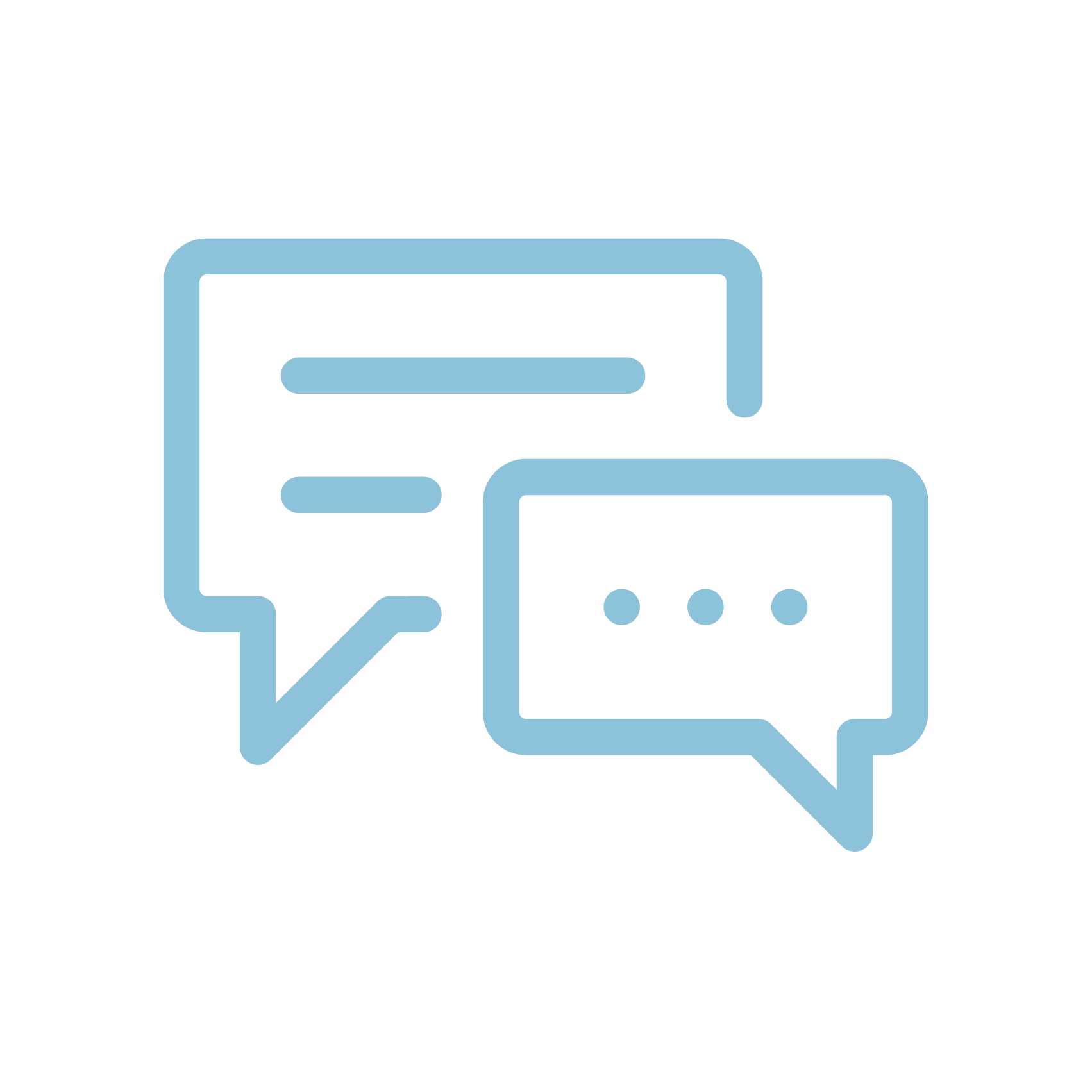 Task 3: calculating profit
Answer 
Substituting in the values using R = 2,100/3 = 700 gives a daily value of burger sales of:



This is approximately equivalent to 1,430 burgers over the three days to generate a profit of £2,100. 
The result can be confirmed by inserting the burger sales into the profit formula:
R = (3.20 - 0.80) x 1,430 – (3 x 444) = £2,000 over three days.
700 + 444
= 476.66
3.20 - 0.80
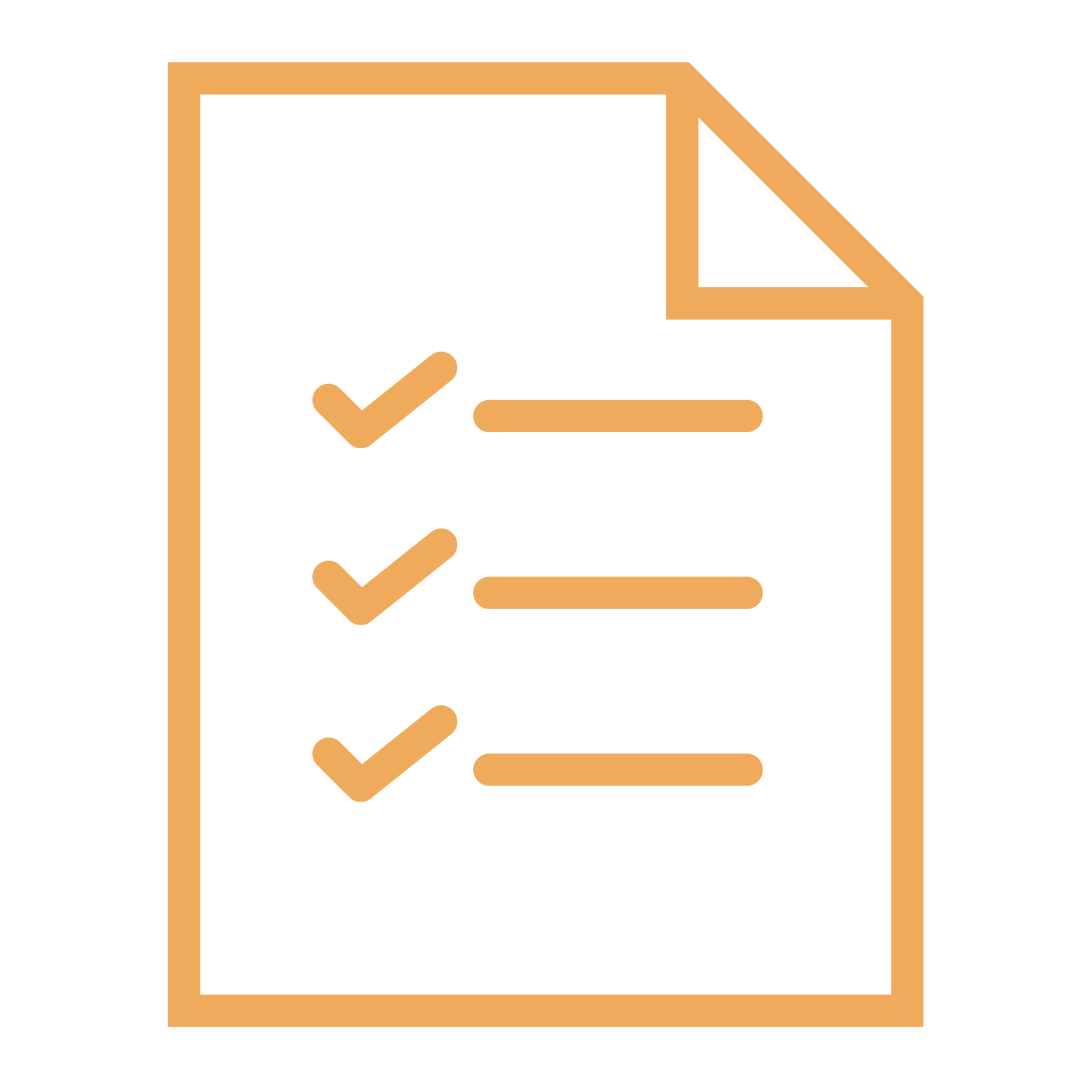 Homework B
Have a look at the following website and read the short document. 
https://www.icaew.com/archive/library/subject-gateways/marketing-and-sales/customer-relations/small-business-update/how-to-deliver-first-class-customer-service

Answer the following question:
Identify three key factors that will help Janette to attract customers to her business while she is at the festival
Running a festival stall, part 2
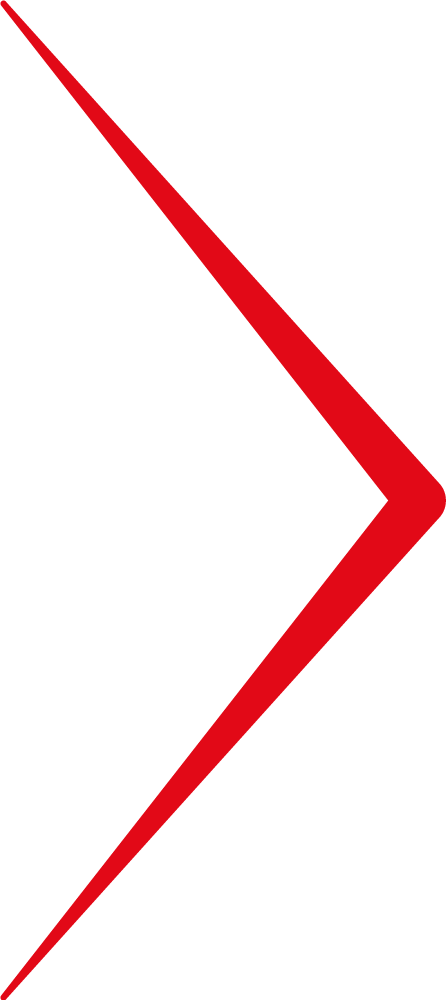 ALGEBRA – KEY STAGE 4
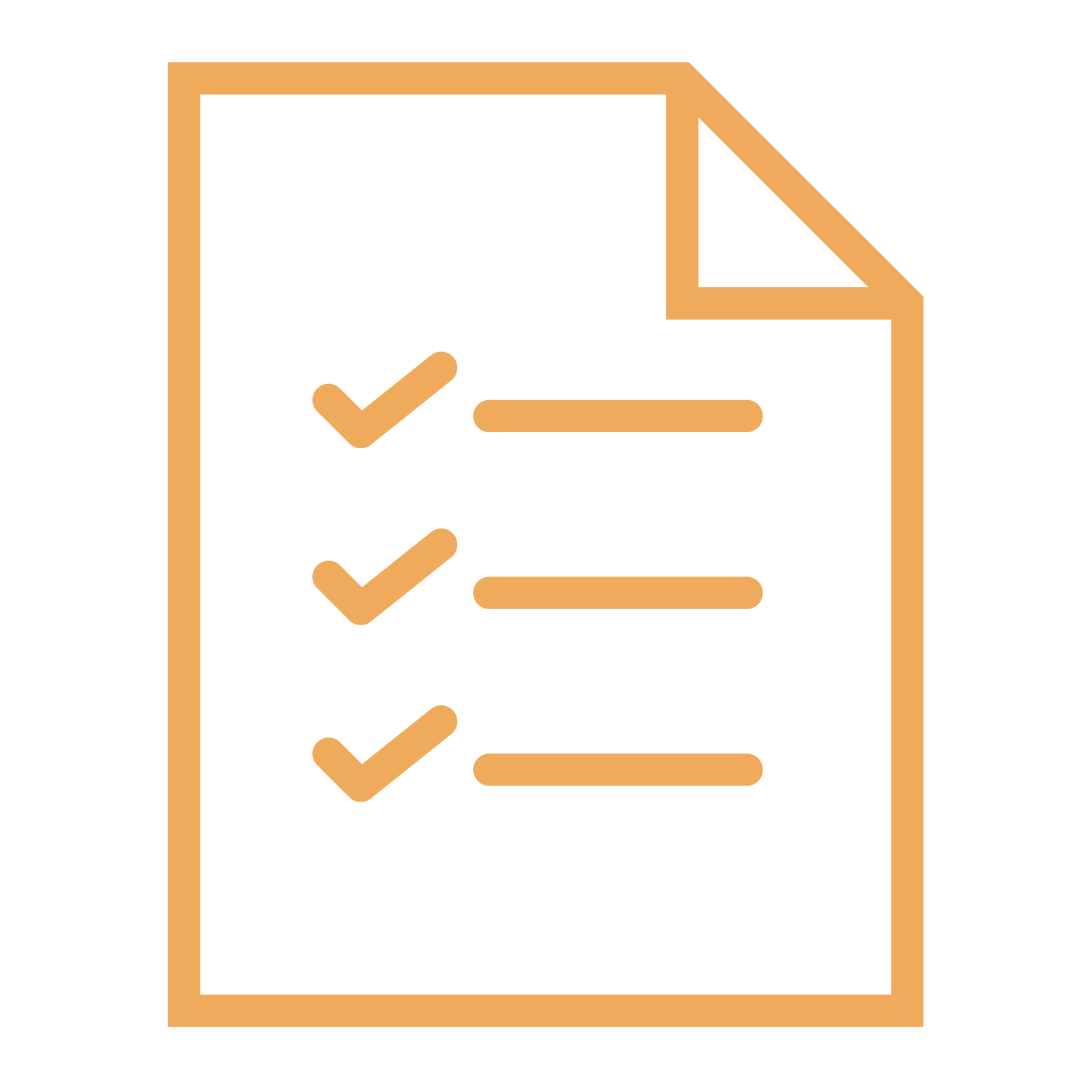 Homework BYou were asked to do the following:
Have a look at the following website and read the short document. 
https://www.icaew.com/archive/library/subject-gateways/marketing-and-sales/customer-relations/small-business-update/how-to-deliver-first-class-customer-service

Answer the following question:
Identify three key factors that will help Janette to attract customers to her business while she is at the festival
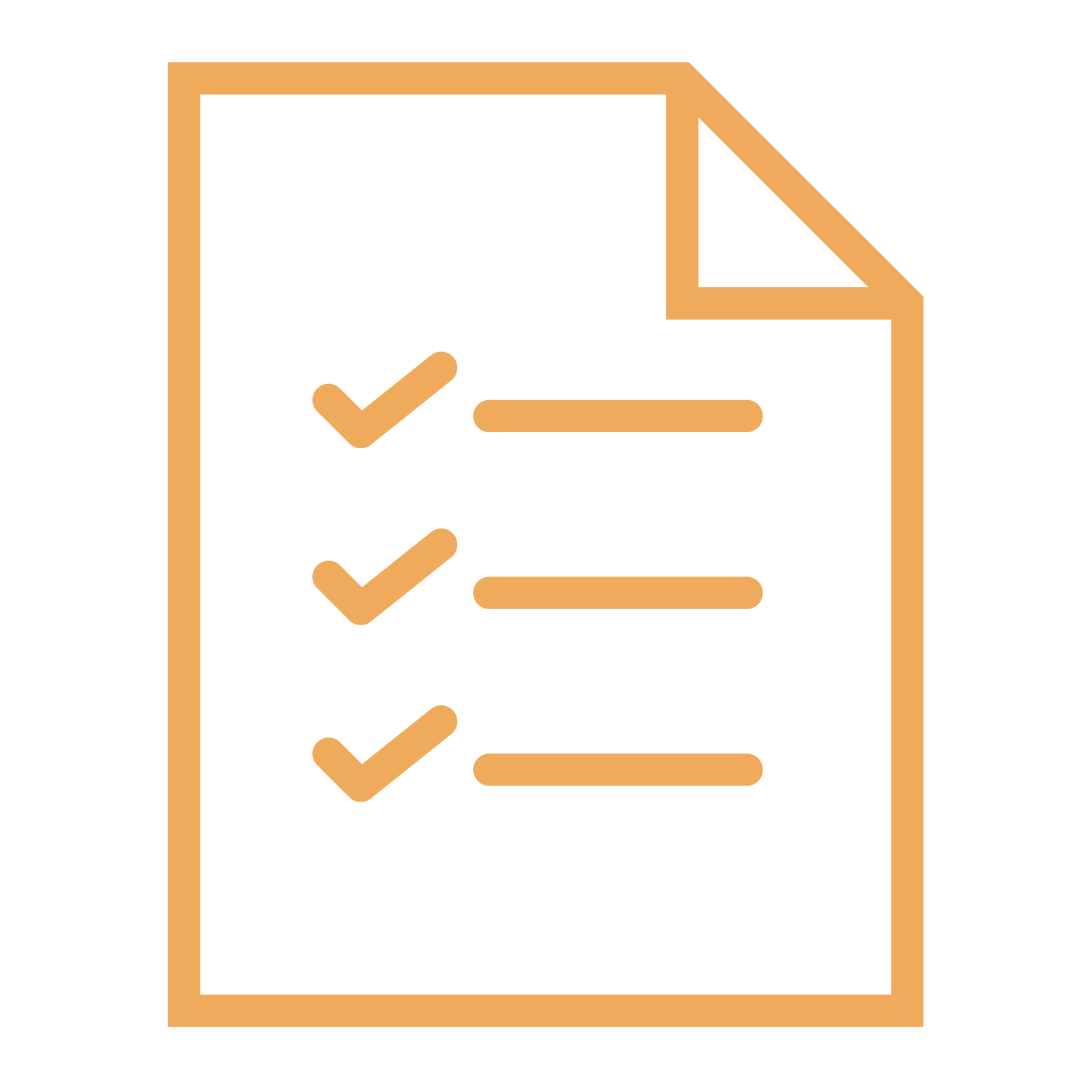 Homework B
Some answers 

The following key factors might be relevant:
Be better than the competition 
Understand your customers
Offer excellent customer service
[Speaker Notes: Explanation
There will be a lot of food stalls at the festival and Janette must make her stall inviting. This might involve ensuring that it looks good, the food smells good and that her prices are not too high compared with what others are offering.
Janette must understand what customers want. She won’t know people at a personal level at the festival but she will have an understanding of what it takes to sell burgers. This might involve ensuring she uses the best products, has appropriate condiments (tomato and other sauces), and sells other products that might be needed such as soft drinks.
Janette must offer good service standards. She must have enough staff to service customers. She must have enough food cooking to make sure that they do not wait too long. She must have enough stock of everything she sells to make sure that she doesn’t disappoint customers.]
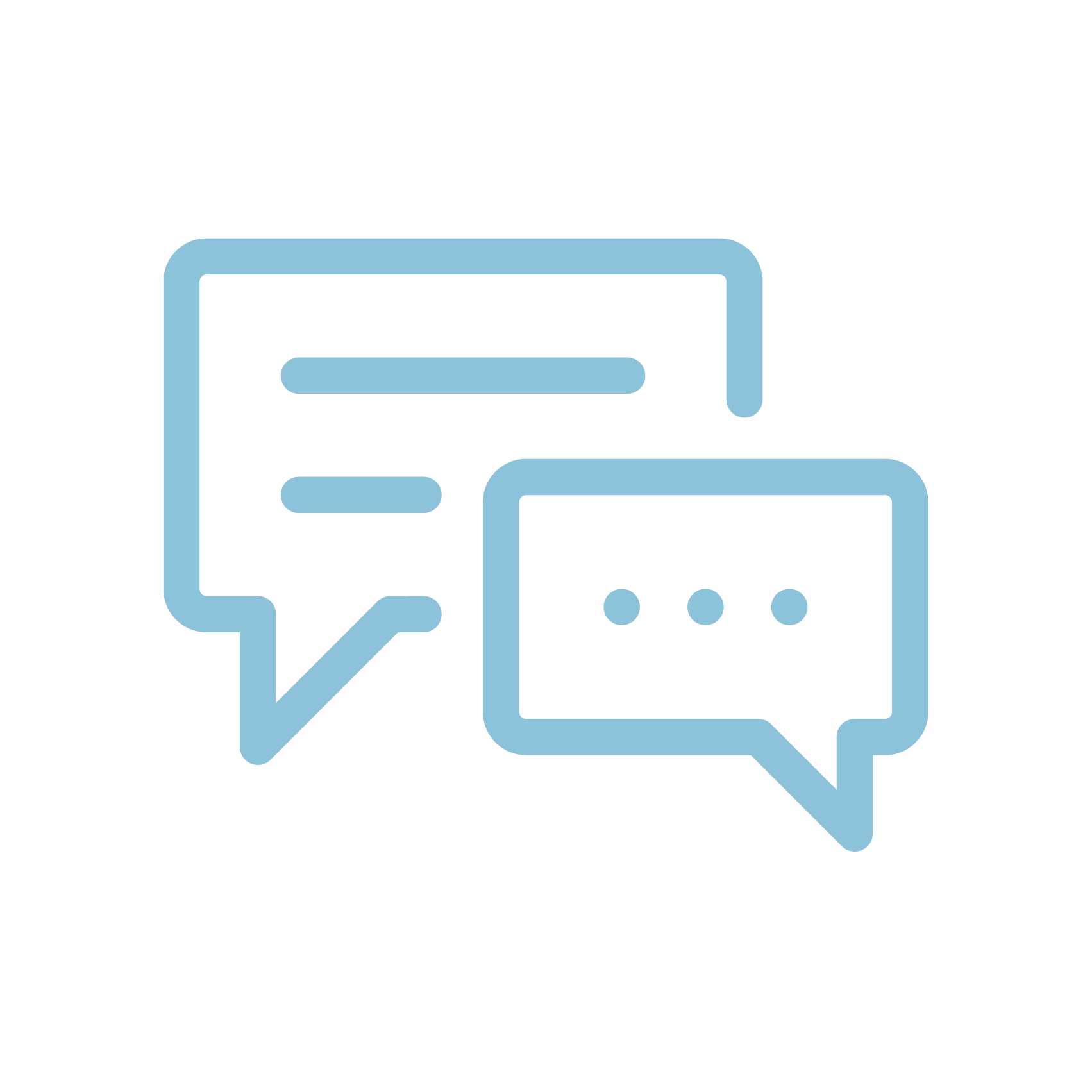 Task 4: choosing a pitch
To help decide whether to pitch her stall at the car park or close to the stage, Janette has asked the festival organisers to indicate how many customers she will get each hour at the two different locations. 
They reply by saying that the number of customers she might get over a 12-hour period is determined by a sequence, depending on where she is located: near the stage or at the car park.
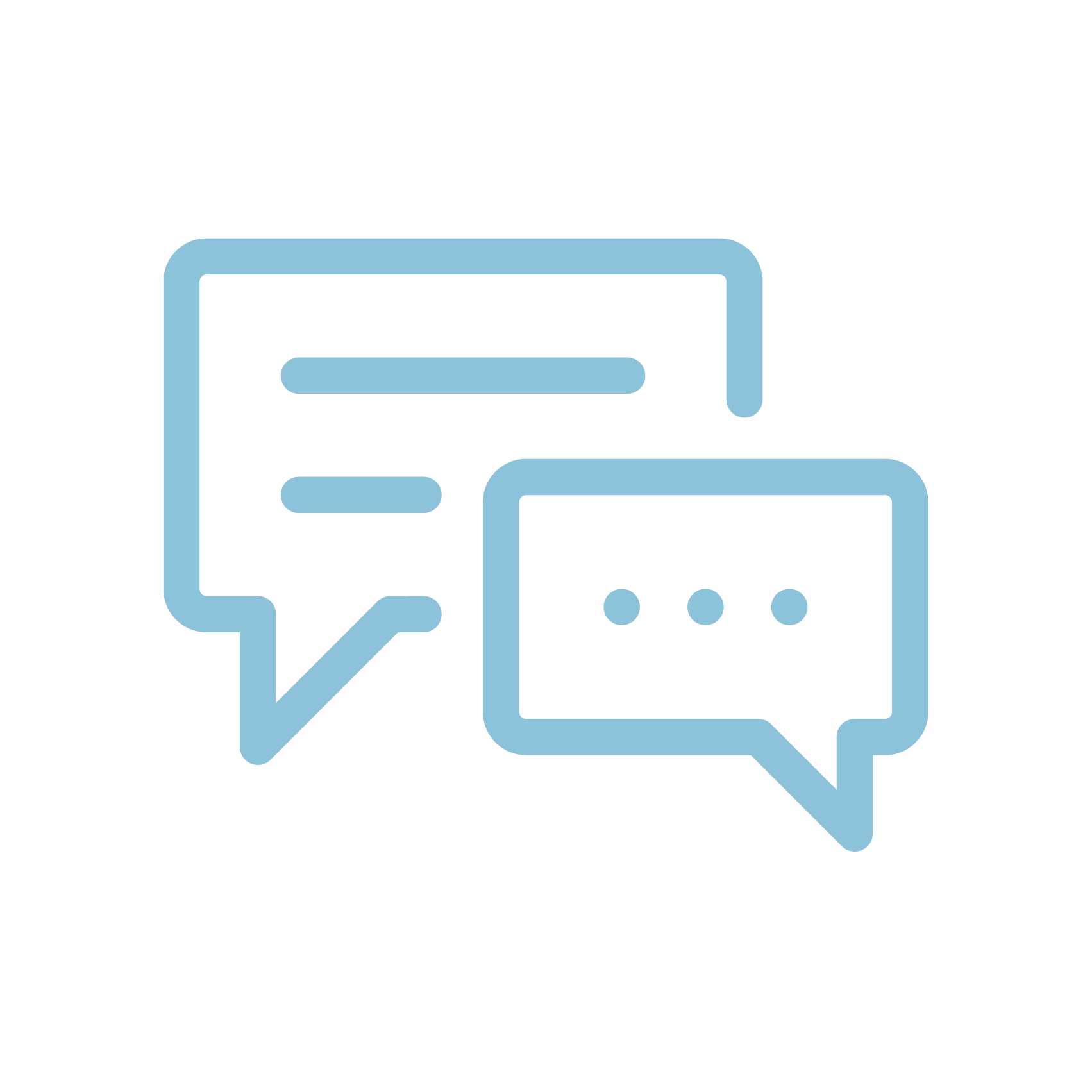 Task 4: choosing a pitch
CAR PARK
If Janette is located near to the car park, she has been told that customers will arrive, for each hour, according to the linear sequence:  3n+2, for n=1, 2, 3, 4 …

STAGE
If Janette is located near to the stage, she has been told that customers will arrive, for each hour, according to the quadratic sequence: 0, 3, 8, 15, 24 …
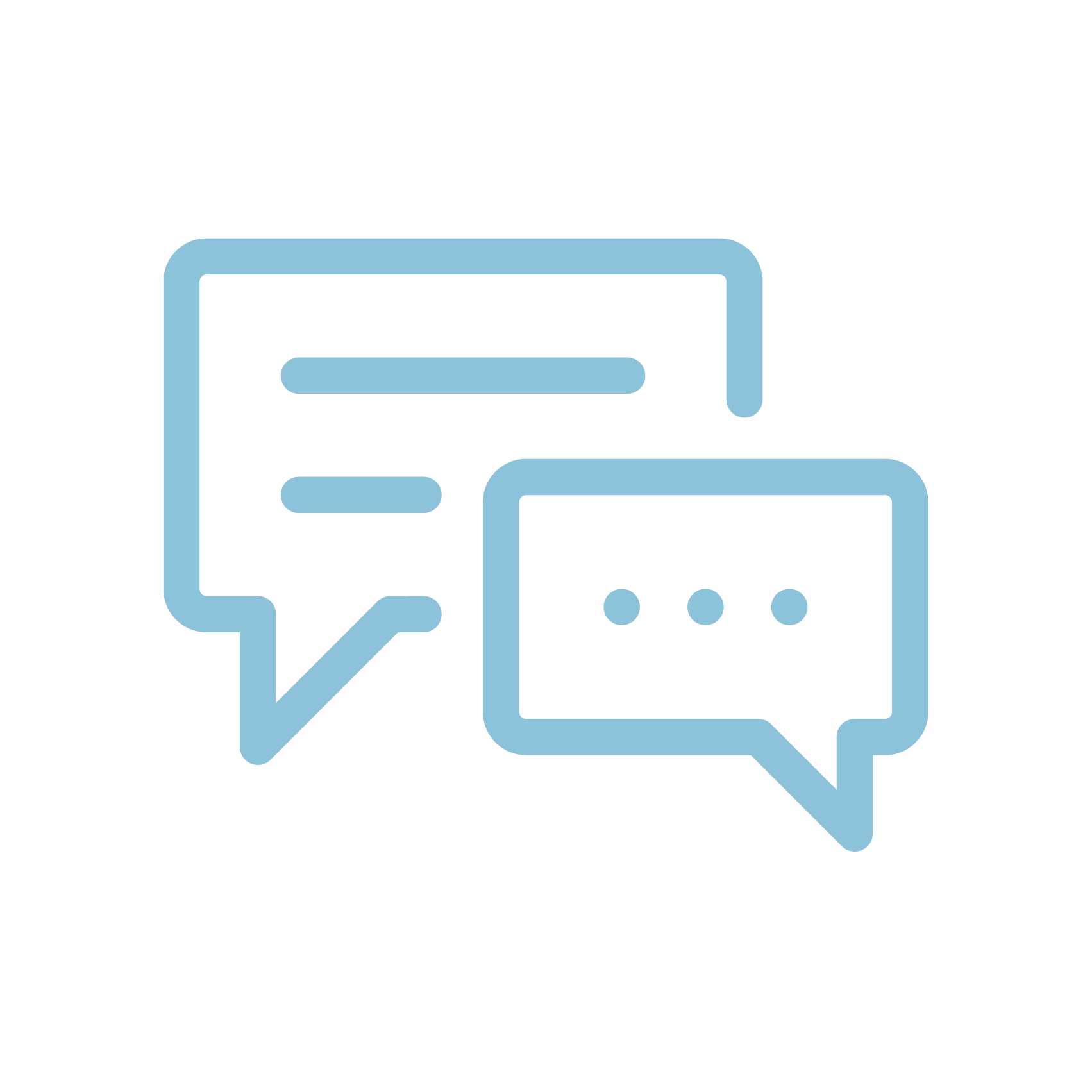 Task 4: choosing a pitch
From the information provided, answer the following:

How many burgers does Janette sell during the fifth hour of opening at the car park location?
Write down a formula for the nth term of the sequence for the stage location.
How many burgers are sold in the tenth hour at the stage location?
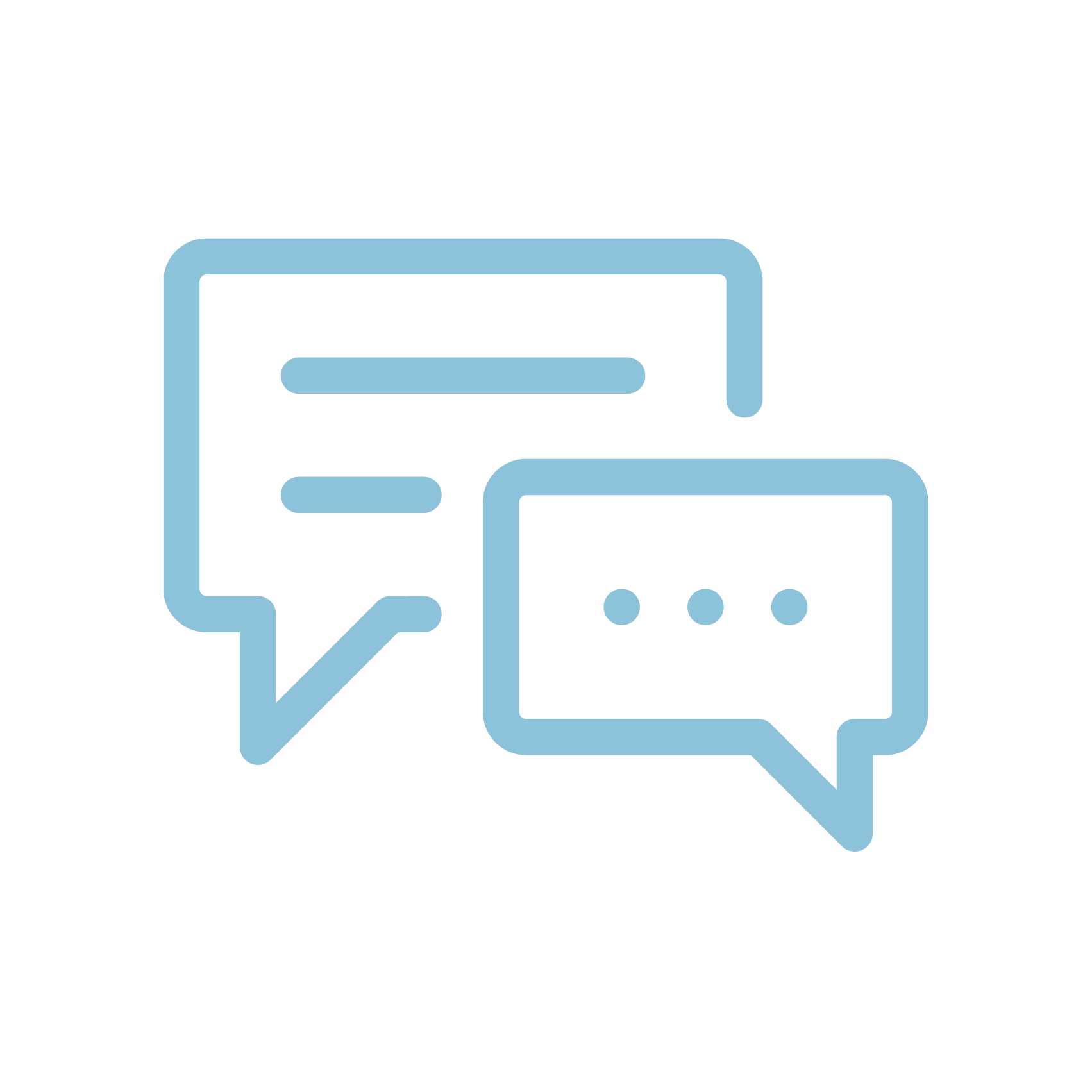 Task 4: choosing a pitch
Answer, question 1 

Using the linear sequence, Janette will sell 3n+2 burgers and, in the fifth hour when n=5, the number of burgers sold will be:

3 x 5 + 2 = 17 burgers
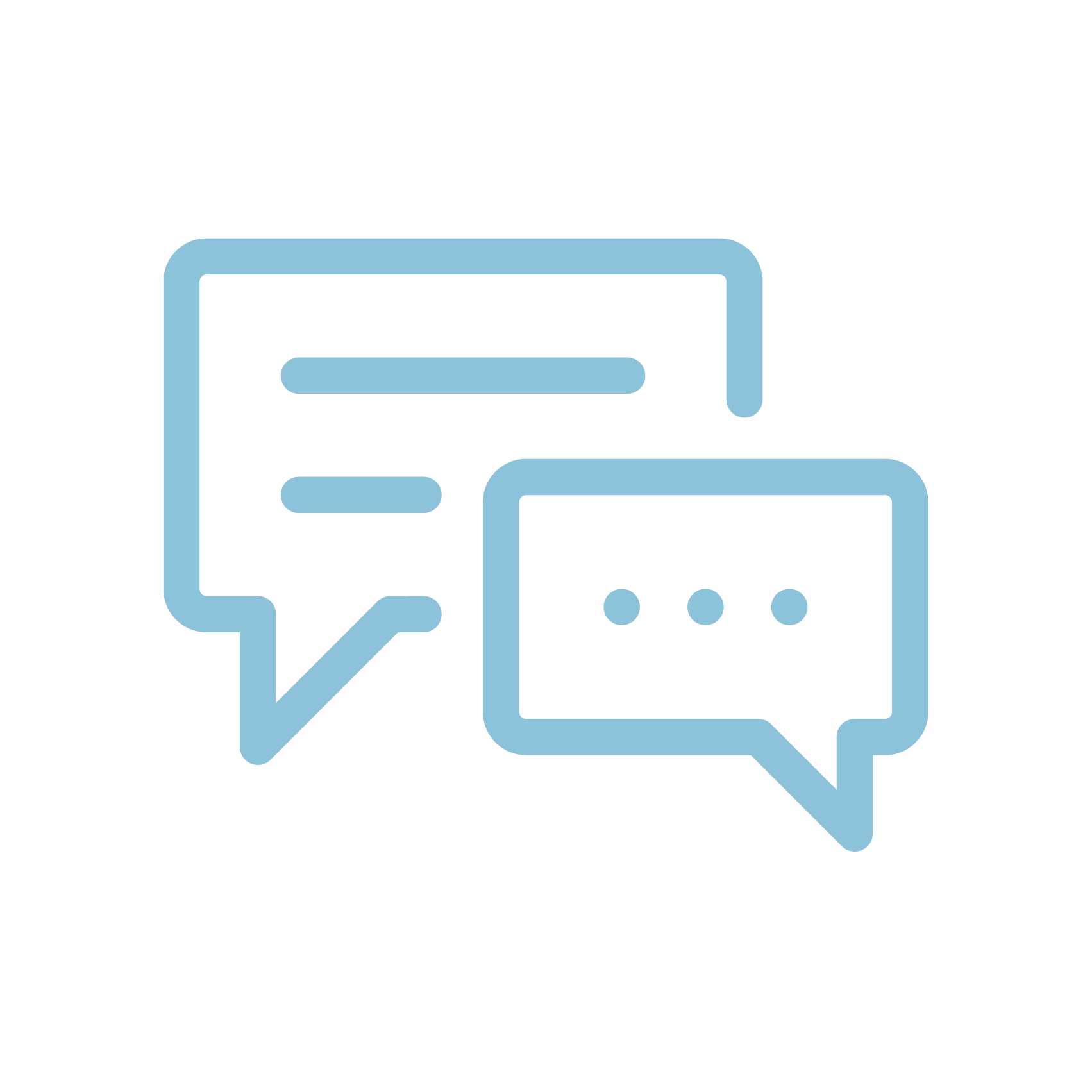 Task 4: choosing a pitch
Answer, question 2 

The stage location quadratic sequence for the first five terms is 0, 3, 8, 15, 24.

The formula for this sequence is calculated by finding the second difference from the sequence provided, as follows:
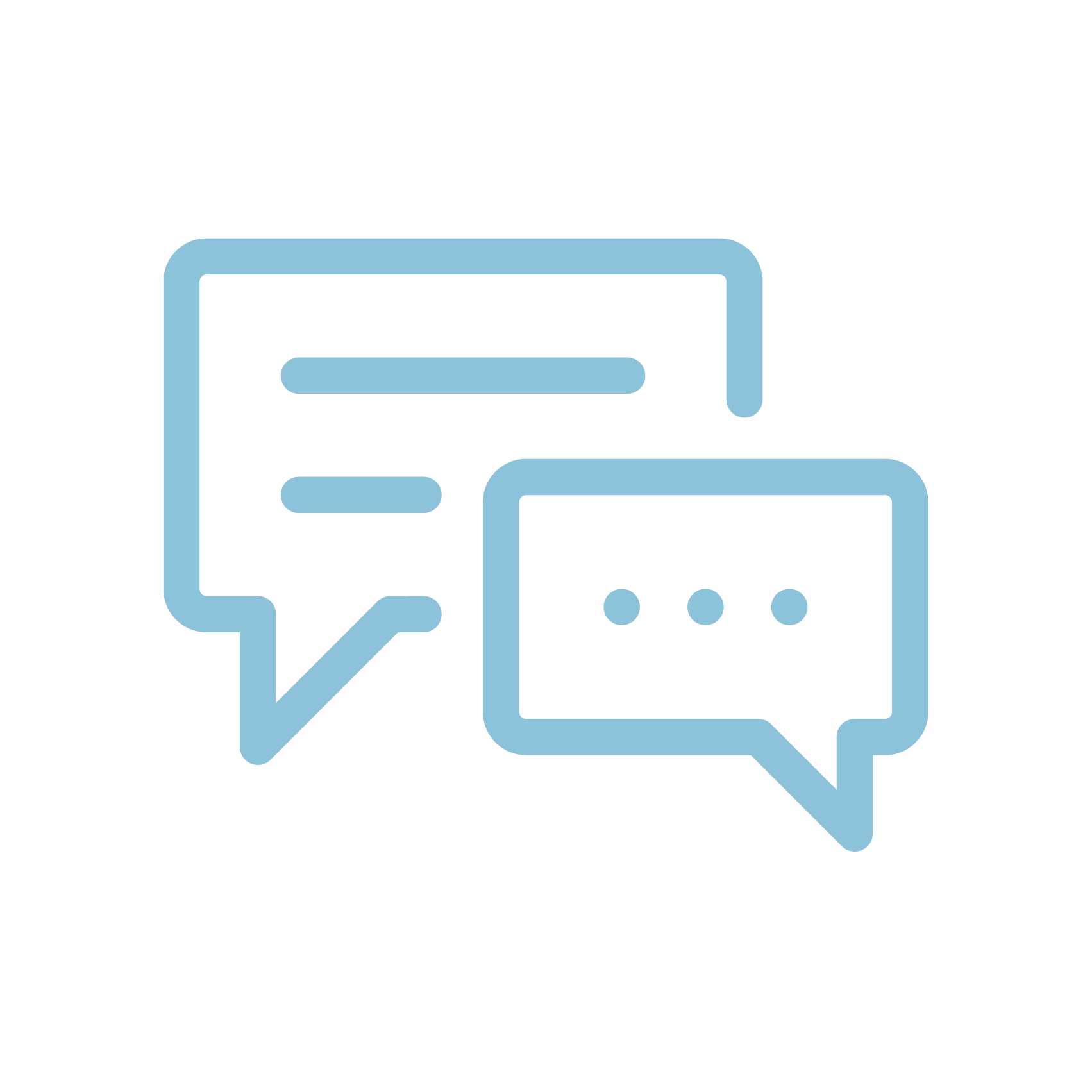 Task 4: choosing a pitch
Answer, question 1
Sequence
0
3
8
15
24
First difference
+3
+5
+7
+9
Second difference
+2
+2
+2
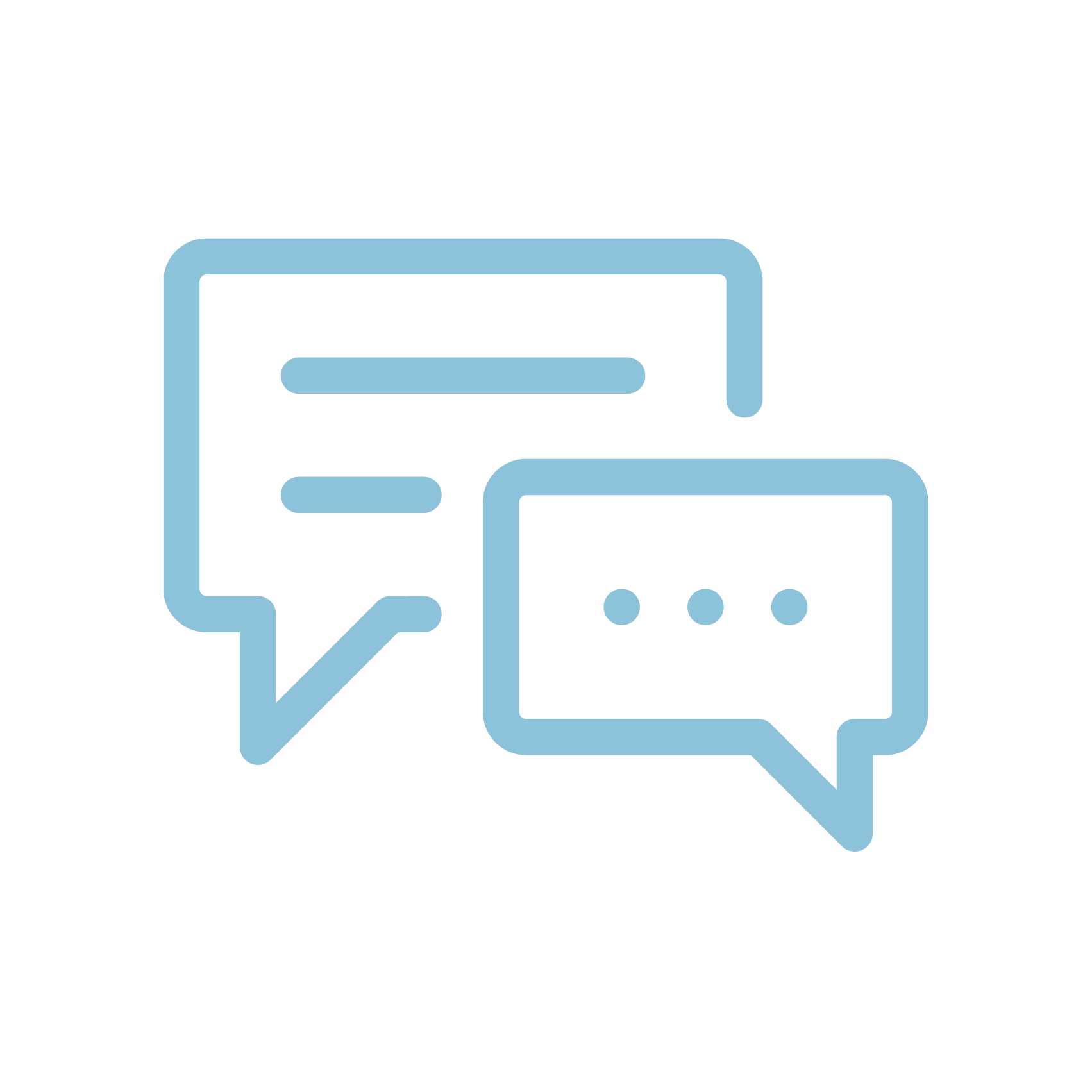 Task 4: choosing a pitch
Answer, question 2
The second difference is constant and hence this confirms that the sequence is quadratic. Because the difference is ‘2’, the sequence is related to the sequence of square numbers 12, 22, 32 … or 1, 4, 9, and so on. 
The terms in our sequence are: 0, 3, 8, 15 and 24. These are each one less than the sequence of square numbers. Therefore, the nth term in the formula is given by: n2 - 1.
‘1’ is subtracted from n2 to produce the original sequence. We can test this. For example, for n=3 we have: 32 - 1 = 8.
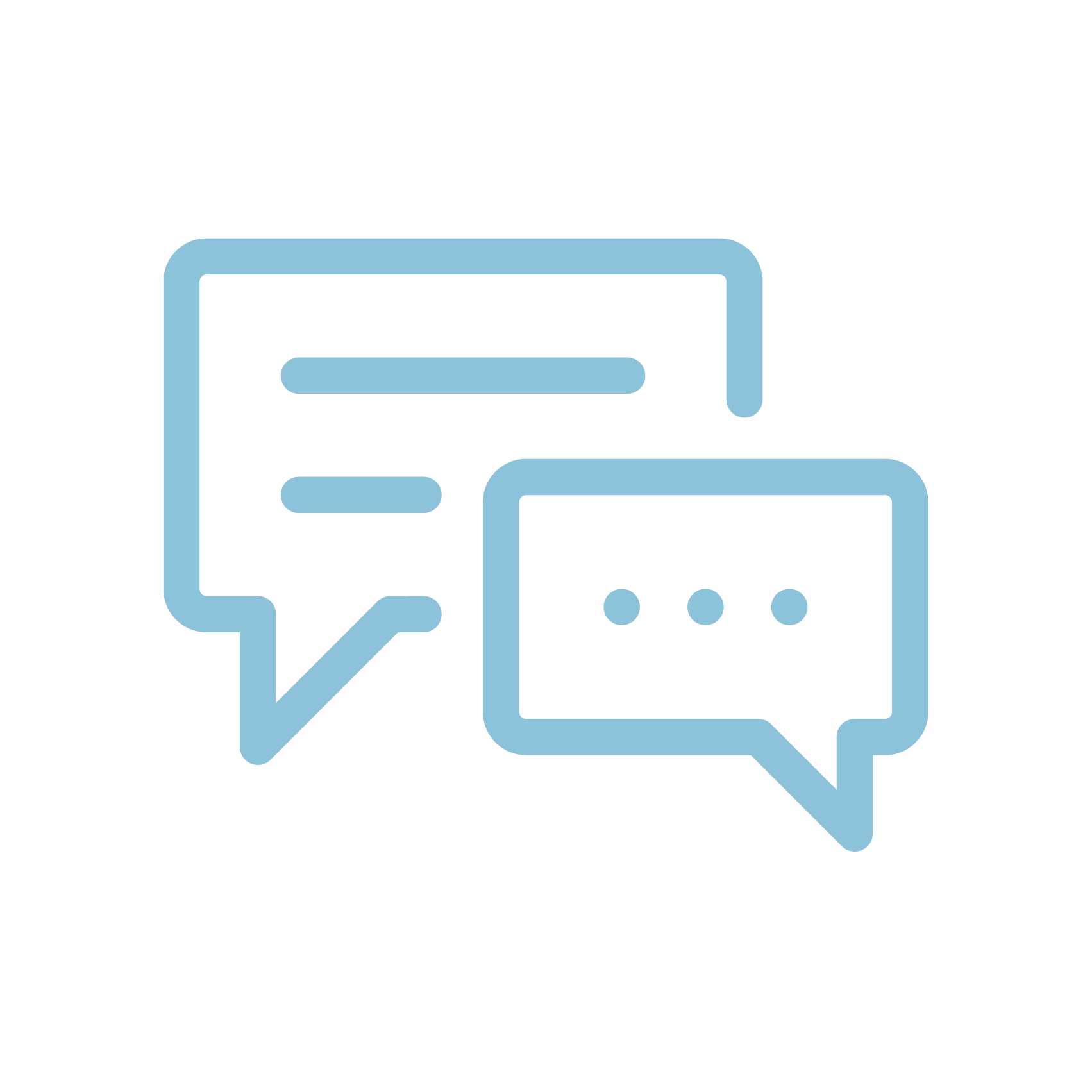 Task 4: choosing a pitch
Answer, question 3 
Using the quadratic formula just derived, the number of burgers sold for the tenth hour is:

102 - 1 = 99
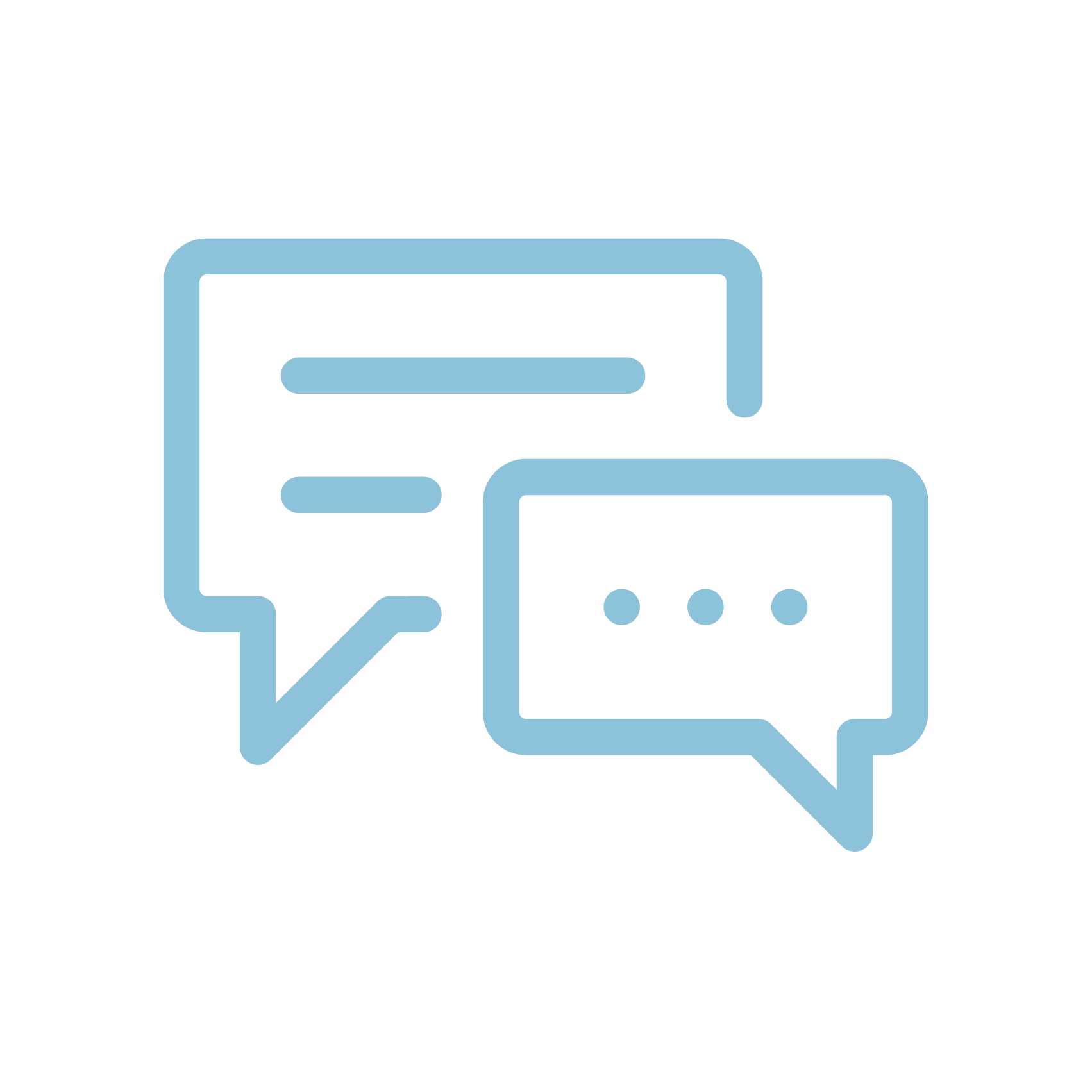 Task 5: Fibonacci sequence
Janette has been told by another trader that the sequence of customers arriving at the stage location is a Fibonacci sequence beginning with 1, 3.  

How many customers will Janette have during the seventh hour?
Why might customers arrive at Janette’s stall in a growth pattern as indicated by a Fibonacci sequence?
[Speaker Notes: Pupils may need an introduction to Fibonacci sequences if they are not familiar with them.]
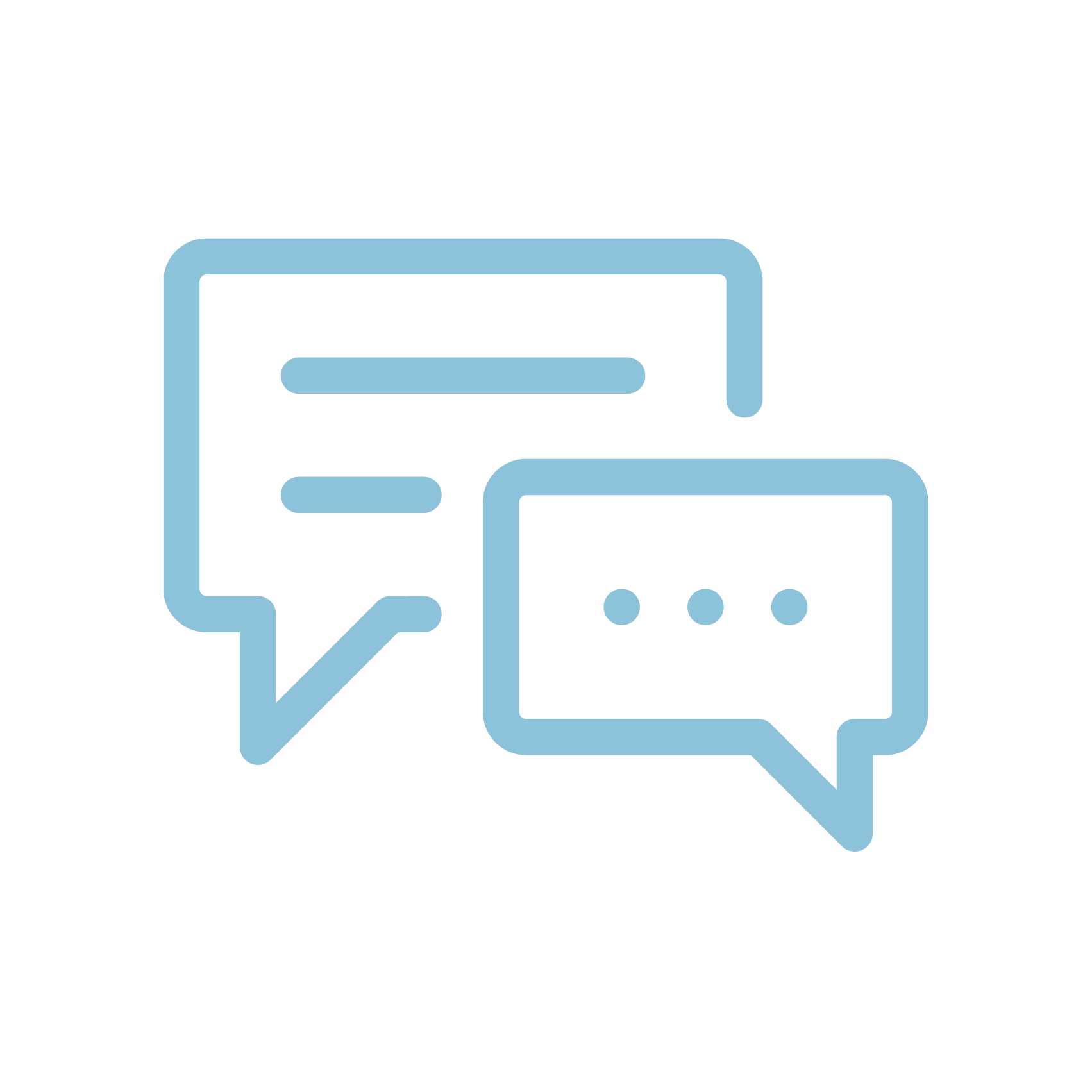 Task 5: Fibonacci sequence
Answer, question 1 
In a Fibonacci sequence, the next number in the sequence is the sum of the previous two numbers. 
The first seven digits in a Fibonacci sequence beginning 1, 3 are as follows:

1, 3, 4, 7, 11, 18, 29

The answer is that Janette will have 29 customers during the seventh hour.
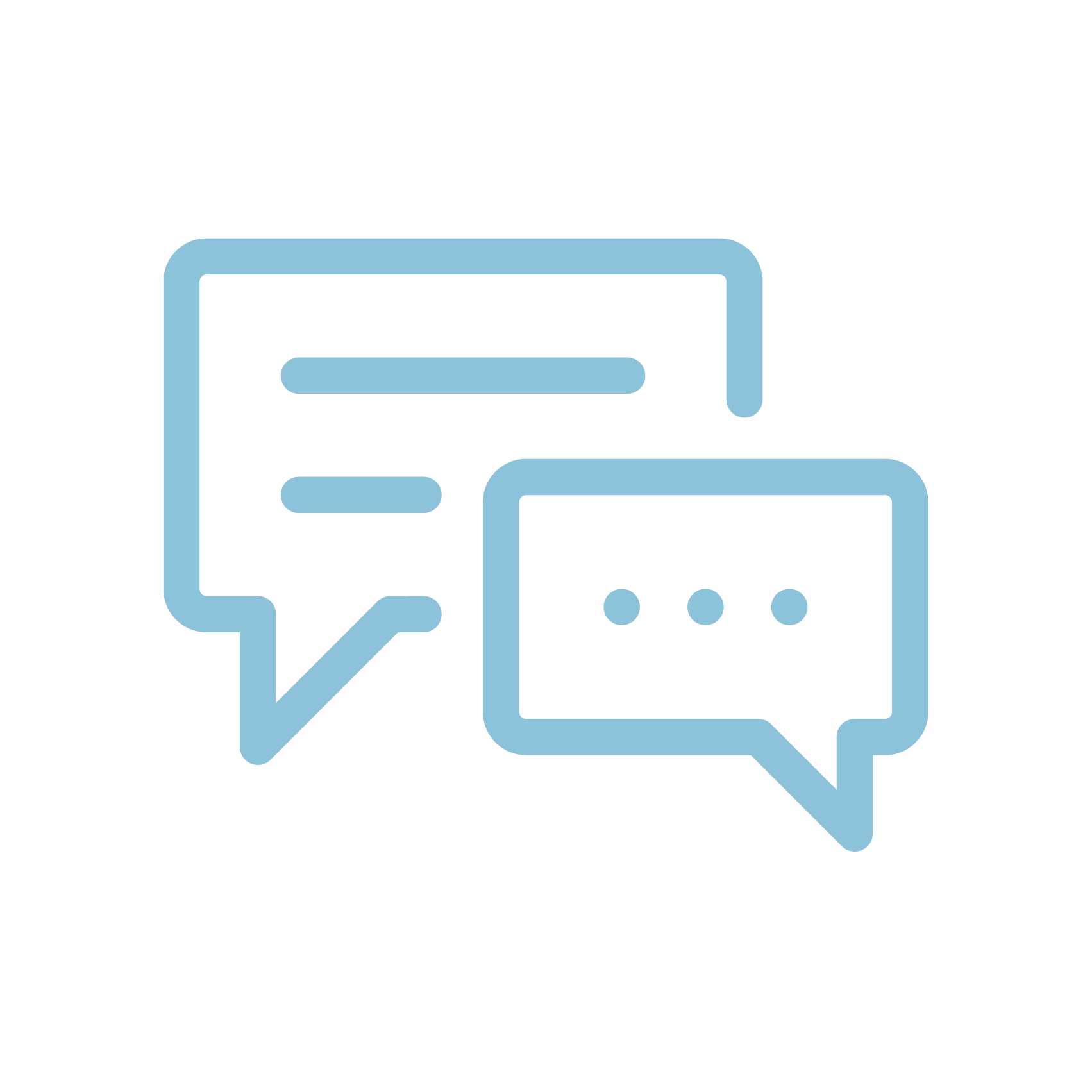 Task 5: Fibonacci sequence
Answer, question 2
The Fibonacci sequence indicates an ever-increasing number of customers. It is possible for such a sequence to develop greatly over a short period of time (after 10 hours, for example, the number of customers is 123 for the sequence provided). The number quickly rises and becomes unrealistic (after another five hours, the customers would be 1,364)
[Speaker Notes: This is a hard question to answer and challenges pupils to think why the Fibonacci sequence might be appropriate. It might be worthwhile hinting that the more customers a business has, the more it is likely to attract new ones. The number of new customers could be related to those who have already visited the burger stall … That would be a reasonable thing to assume.

Also, note, however, that the Fibonacci sequence quickly produces very large numbers and hence the numbers would quickly become unrepresentative of the problem in hand. This point is important since, what we are doing, is trying to find a sequence of customers to the burger stall that will help predict demand for burgers. This will allow, if accurate, for Janette to plan accurately.]
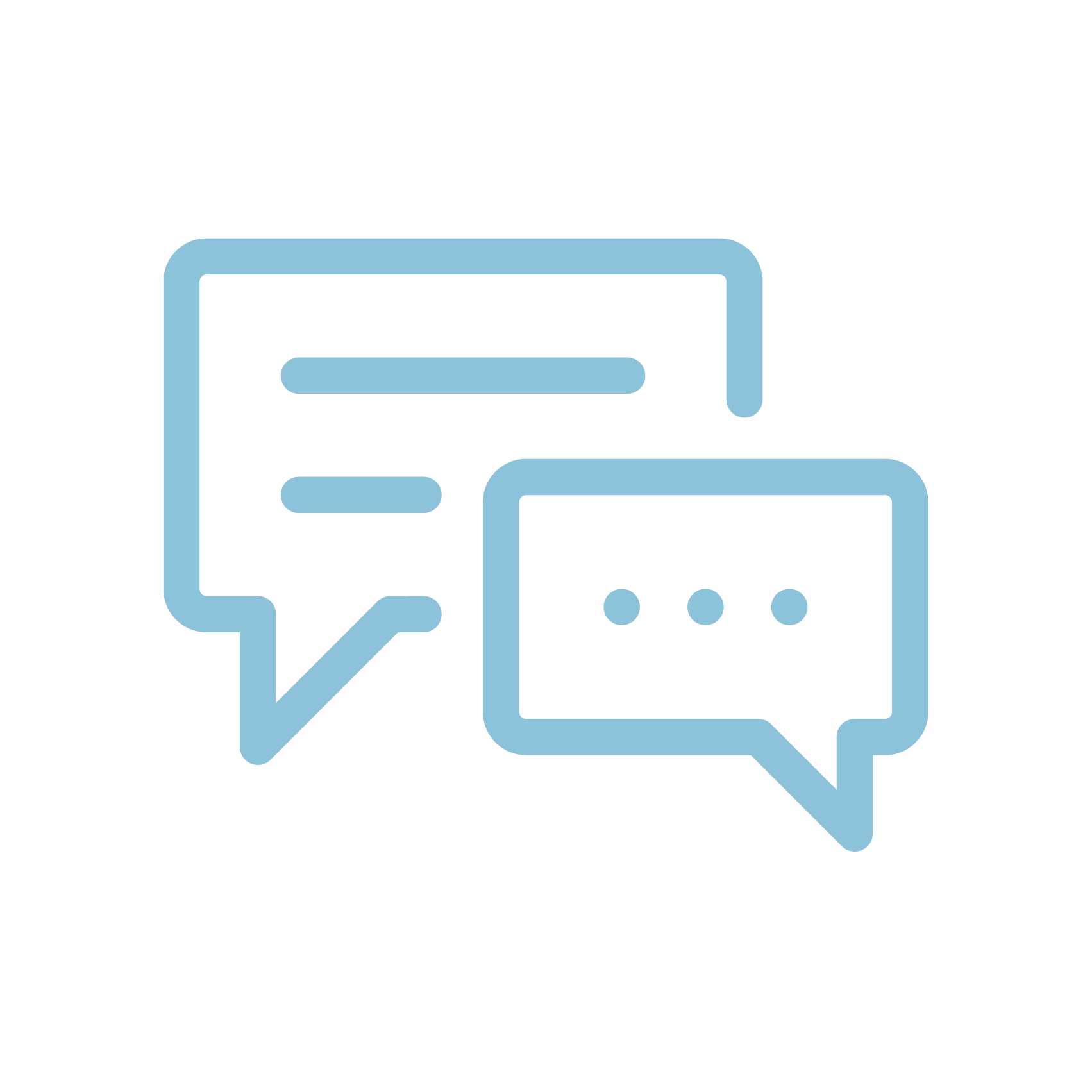 Task 5: Fibonacci sequence
Answer, question 1 
Customers might follow this growth pattern because: 
a queue of people might indicate a popular product; or, 
throughout the day, more people may enter the festival; or, 
customers might tell their friends that the burgers are great and word of mouth promotion might develop.

These are not guarantees that a Fibonacci sequence will develop. It is well known, however, that Fibonacci sequences appear widely in nature.
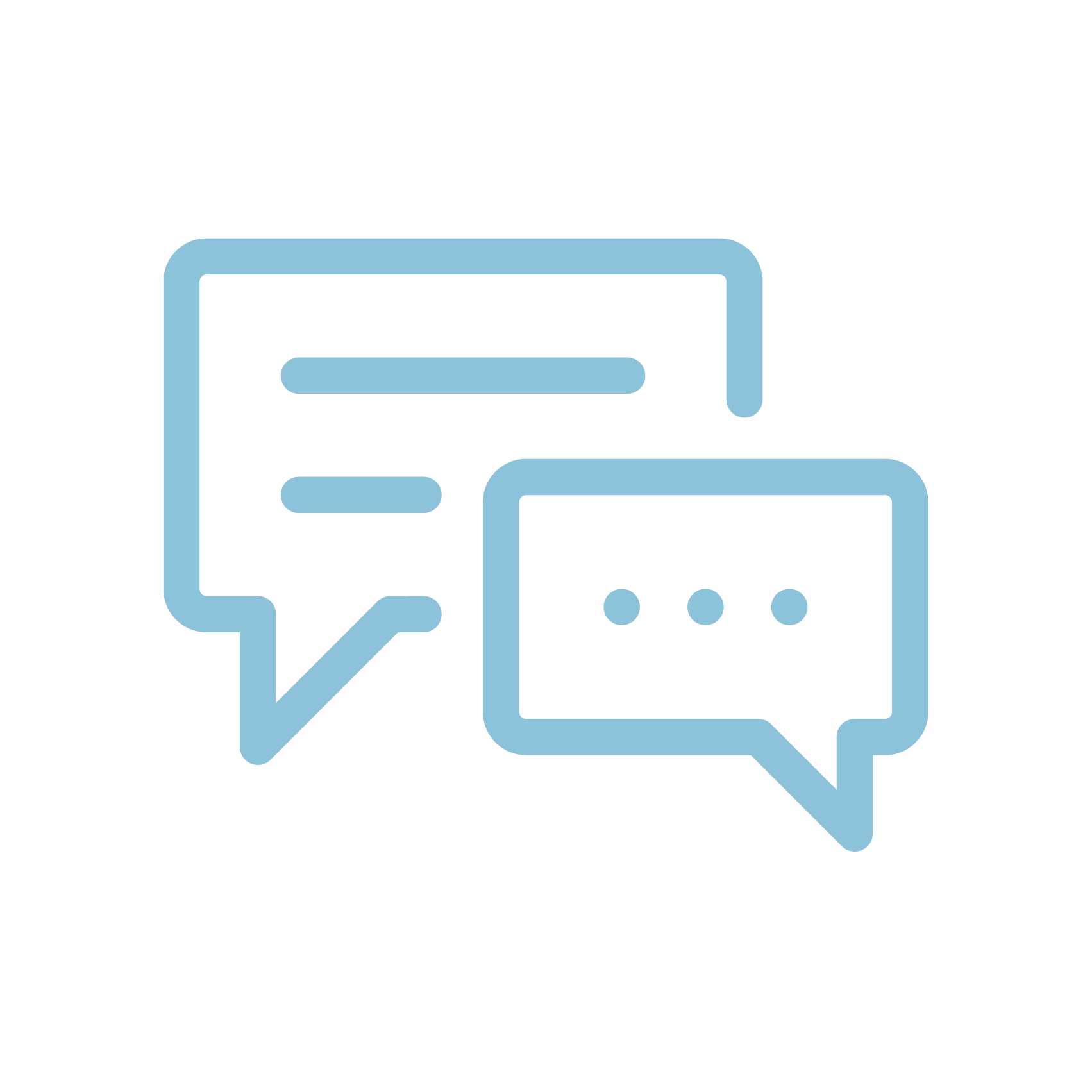 Final discussion
What do you think are the risks of Janette not making a profit? 
Hint: think about the ways in which Janette’s plans might go wrong!
[Speaker Notes: Risk is a very general term and is left deliberately undefined in the discussion. The idea is to get the pupils to begin to conceptualise risk. The issue is important for studies later on (particularly in relation to thinking about probabilities) but also as a means of getting pupils to think about how risk might manifest itself in a particular situation.]
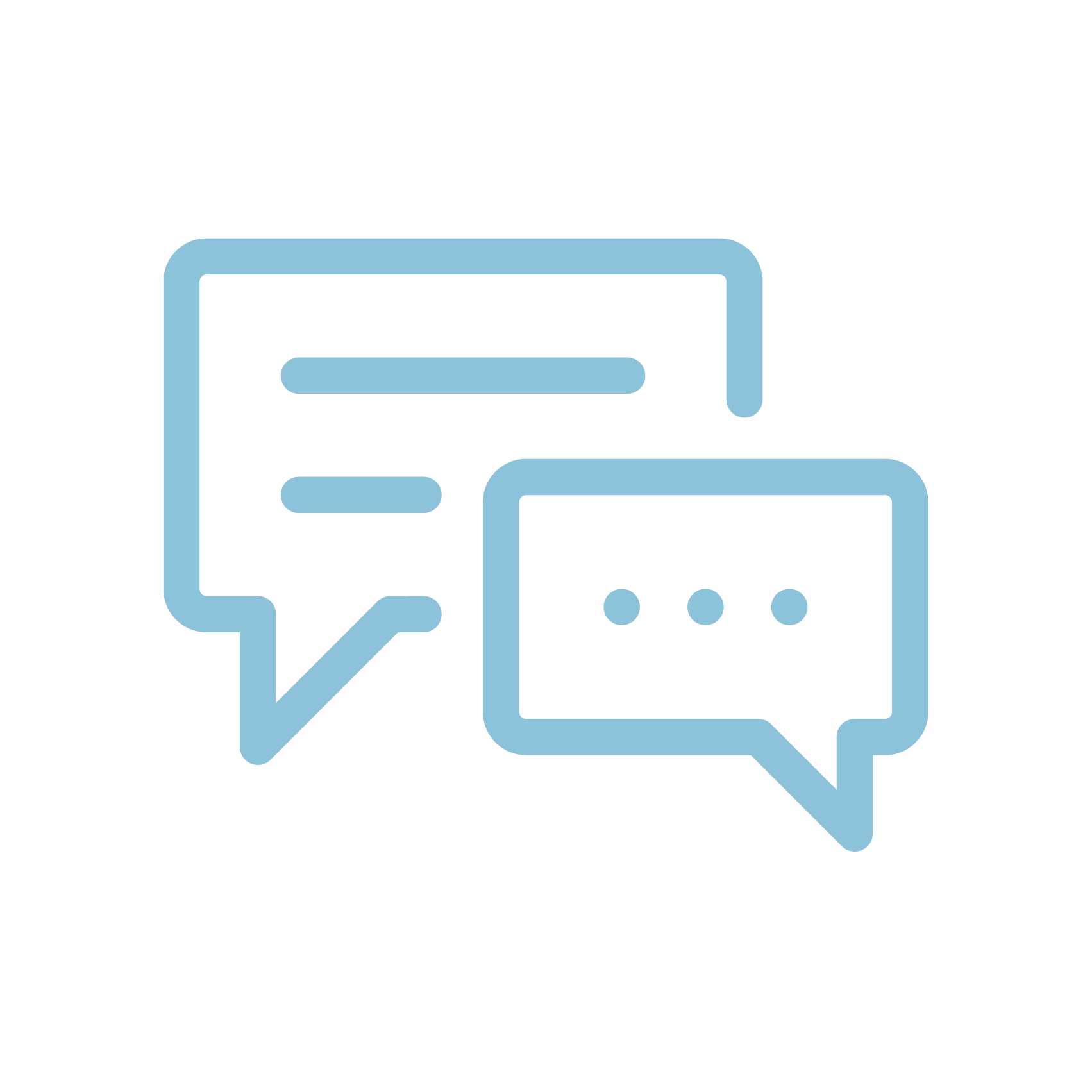 Final discussion: possible factors
Risks
Setting prices too high and not selling enough burgers
Over-estimating demand
Under-estimating costs of burgers and drinks
The formula might not accurately describe profit
Competition from other traders may force prices down or lead to a reduction in customers
Bad weather might reduce demand
© ICAEW 2019